Saying what there is around you
Using ‘hay’
Indefinite articles [revisited]
SSC [qui]
Y7 Spanish
Term 1.2 - Week 3 - Lesson 19
Nick Avery / Rachel HawkesArtwork: Mark Davies

Date updated: 04/08/22
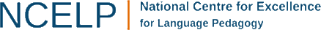 [Speaker Notes: Learning outcomes (lesson 1):
Introduction of SSC [qui]
Introduction of hay
Consolidation of indefinite articles
Word frequency (1 is the most frequent word in Spanish): 
7.1.2.3 (introduce) hay [13]; mirar [125]; mesa [525]; silla [1271]; ventana [752]; puerta [274]; chica [1129]; persona [108]; chico [727]; aquí [130]; allí [197]; clase [320]; señor² [201]; señora² [509]
7.1.1.7 (revisit) necesitar [276]; usar [317]; llevar¹ [75];  zapato [1477]; vaso [1609]; producto [394]; bolsa [1581]; camisa [1873]; cosa [69]; ayuda [784]; voluntario¹ [2732]; gracias [275]; de nada [nada-87]; luego¹ [150]
7.1.1.2 (revisit) nervioso [1521]; tranquilo [1073]; serio [856]; raro¹ [1005]; tonto [2379]; blanco [372]; ¿cómo? [151]; muy [43]; hoy [167]; ¿Cómo se dice […] en inglés/español?; ¿Cómo se escribe?; seguro [407]; listo [1684]; sí [45]; no [11]
Source: Davies, M. & Davies, K. (2018). A frequency dictionary of Spanish: Core vocabulary for learners (2nd ed.). Routledge: London]
qui
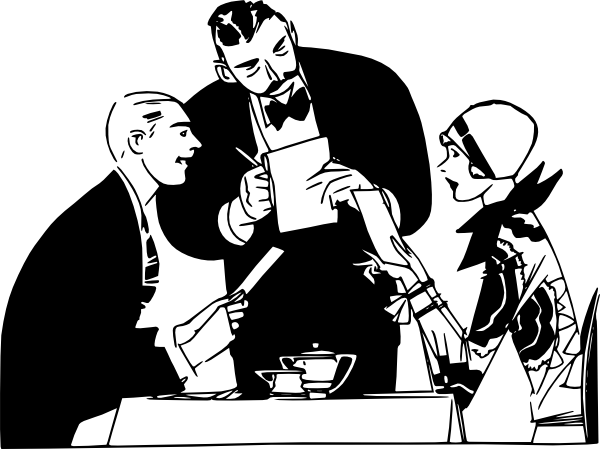 quiero
Nick Avery
[Speaker Notes: Introduce and elicit the pronunciation of the individual SSC ‘qui’ and then present and practise the pronunciation of the source word ‘quiero’.

A possible gesture for this source word would be to fold hands over your heart, and then move the right hand away from the body.]
qui
quiero
Nick Avery
[Speaker Notes: Repeat the sound and elicit the source word.]
qui
quiero
Nick Avery
[Speaker Notes: Without sound to elicit pronunciation (without first hearing the teacher).]
qui
tranquilo
izquierda
[calm]
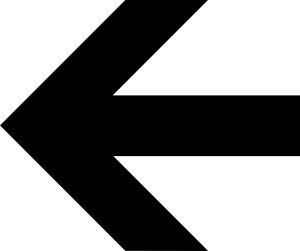 quiero
[I want]
¿quién?
quince
equipo
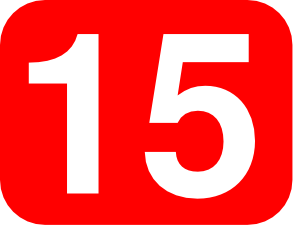 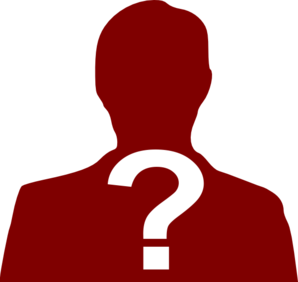 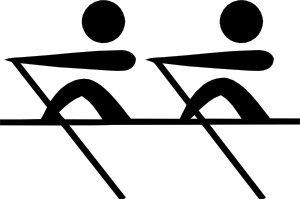 [team]
[Speaker Notes: Timing: 2 minutes

Aim: To introduce/consolidate SSC [qui]

Procedure:
Introduce and elicit the pronunciation of the individual SSC [qui] and then the source word again ‘quiero’ (with gesture, if using).
Then present and elicit the pronunciation of the five cluster words.
The cluster words have been chosen for their high-frequency, from a range of word classes, with the SSC (where possible) positioned within a variety of syllables within the words (e.g. initial, 2nd, final etc.). Additionally, we have tried to use words that build cumulatively on previously taught SSCs (see the Phonics Teaching Sequence document) and do not include new SSCs. Where new SSCs are used, they are often consonants which have a similar symbol-sound correspondence in English.
Word frequency (1 is the most frequent word in Spanish): quiero [>5000]; izquierda [1352]; quince [1215]; equipo [373]; tranquilo [1073]; ¿quién? [289]Source: Davies, M. & Davies, K. (2018). A frequency dictionary of Spanish: Core vocabulary for learners (2nd ed.). Routledge: London]
qui
tranquilo
izquierda
quiero
[I want…]
¿quién?
quince
equipo
[Speaker Notes: Without the images, students focus this time again closely on the SSC and the cluster words.]
qui
tranquilo
izquierda
quiero
[I want…]
¿quién?
quince
equipo
[Speaker Notes: Without the images or sound, students have to pronounce the words themselves.]
escuchar / escribir
Marca ‘QUE’ o ‘QUI’.
Escucha.
¿Cómo se dice en inglés?
Escucha otra vez.
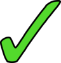 por____
que
because
1
Escribe la palabra.
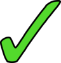 qui
calm, tranquil
tran___lo
2
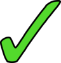 who?
¿___én?
qui
3
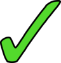 park
par____
que
4
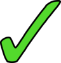 fifteen
___nce
qui
5
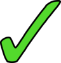 qui
I want
___ero
6
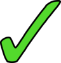 ____rer
to want
que
7
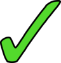 what?
qué
¿____?
8
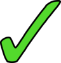 team
e___po
qui
9
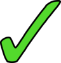 que
to meet up
____dar
10
[Speaker Notes: Timing: 8 minutes

Aim: to practise mapping sound to spelling for SSCs [que] and [qui]

Procedure:
1. Students listen to audio.
2. Students tick ‘que’ or ‘qui’.
3. They then write the missing letters themselves and the English translation.

Note: Make sure that students remember the accent when writing ‘¿qué?’.
These are high-frequency words that some students will acquire incidentally, but are not counted within the core expected learning of 360 words in Y7. Students should therefore not think of the additional challenge of translating into English as a test, but as an additional opportunity.

Transcript:
Porque
Tranquilo
Quién
Parque
Quince
Quiero
Querer
Qué
Equipo
Quedar

Word frequency (1 is the most frequent word in Spanish): querer [58]; quince [1215]; equipo [373]; quién [289]; tranquilo [1073]; qué [50]; porque [40]; parque [1354]; quedar [100]
Source: Davies, M. & Davies, K. (2018). A frequency dictionary of Spanish: Core vocabulary for learners (2nd ed.). Routledge: London]
escuchar / escribir
Marca ‘QUE’ o ‘QUI’.
Escucha.
¿Cómo se dice en inglés?
Escucha otra vez.
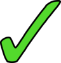 because
porque
1
Escribe la palabra.
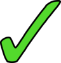 calm, tranquil
tranquilo
2
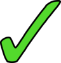 who?
¿quién?
3
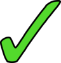 park
parque
4
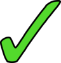 fifteen
quince
5
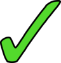 I want
quiero
6
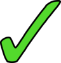 to want
querer
7
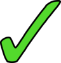 what?
¿qué?
8
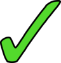 team
equipo
9
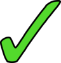 to meet up
quedar
10
[Speaker Notes: Variation. Students have to write the whole word.

Word frequency (1 is the most frequent word in Spanish): querer [58]; quince [1215]; equipo [373]; quién [289]; tranquilo [1073]; qué [50]; porque [40]; parque [1354]; quedar [100]
Source: Davies, M. & Davies, K. (2018). A frequency dictionary of Spanish: Core vocabulary for learners (2nd ed.). Routledge: London]
Fonética
escuchar / hablar
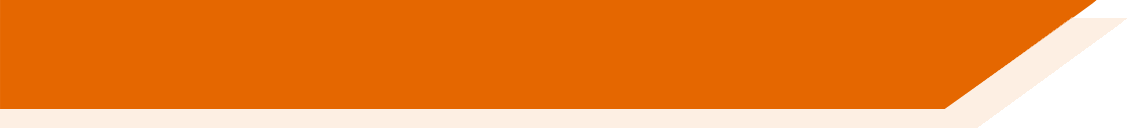 ¿Qué escuchas? ‘QUI’, ‘QUE’ o ‘QUI’ y ‘QUE’?
QUI y QUE
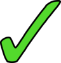 1
Quiero estar en un parque.
I want to be in a park.
[Speaker Notes: Phonics practice activity

Timing: 6 minutes (slides 7-12)

Aim: to practise mapping sound to spelling with [que] and [qui]

Procedure:
1. Students first listen and decide if they hear ‘qui’, ‘que’ or both. 
2. Then click to bring up the sentence 
3. Teacher asks students for the translation and clicks again to bring it up.

Transcript:
1. Quiero estar en un parque.]
Fonética
escuchar / hablar
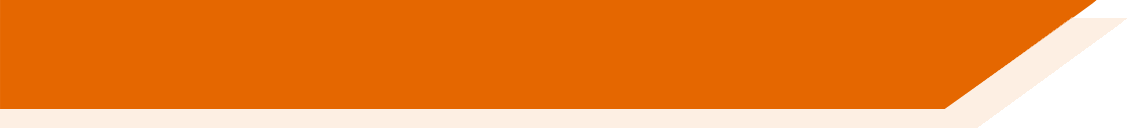 ¿Qué escuchas? ‘QUI’, ‘QUE’ o ‘QUI’ y ‘QUE’?
QUI y QUE
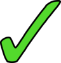 2
¿Qué necesitas? ¿Un equipo?
What do you need? A team?
[Speaker Notes: Transcript:
¿Qué necesitas? ¿Un equipo?]
Fonética
escuchar / hablar
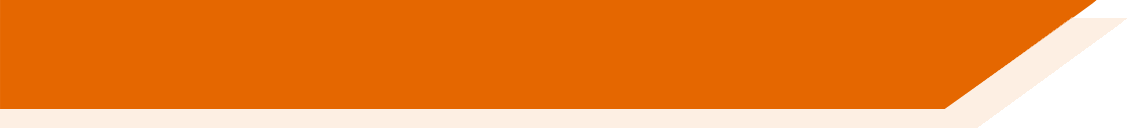 ¿Qué escuchas? ‘QUI’, ‘QUE’ o ‘QUI’ y ‘QUE’?
QUI y QUE
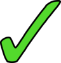 3
Estudio español porque quiero hablar.
I study Spanish because I want to speak.
[Speaker Notes: Transcript:
Estudio español porque quiero hablar.]
Fonética
escuchar / hablar
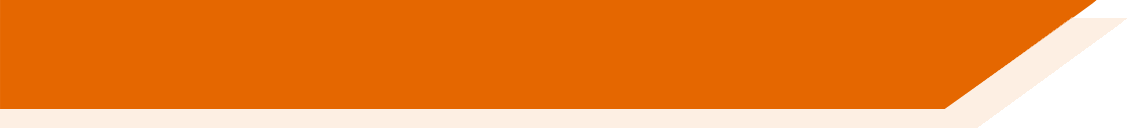 ¿Qué escuchas? ‘QUI’, ‘QUE’ o ‘QUI’ y ‘QUE’?
QUI
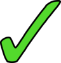 4
¿Quince equipos? ¡Es mucho!
Fifteen teams? That’s a lot!
[Speaker Notes: Transcript:

¿Quince equipos? ¡Es mucho!]
Fonética
escuchar / hablar
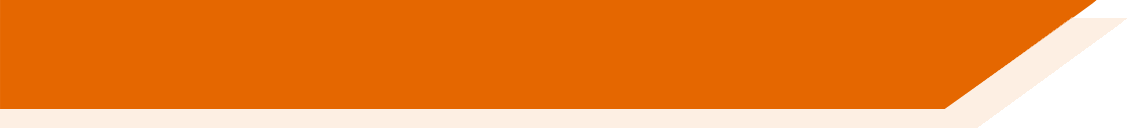 ¿Qué escuchas? ‘QUI’, ‘QUE’ o ‘QUI’ y ‘QUE’?
QUI
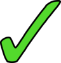 5
¿Quién tiene un gato? ¡Quiero uno!
Who has a cat? I want one!
[Speaker Notes: Transcript:

¿Quién tiene un gato? ¡Quiero uno!]
Vocabulario
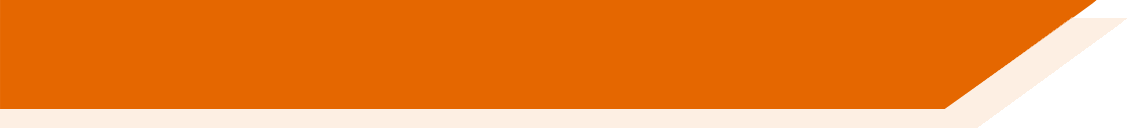 60
Segundos
0
INICIO
[Speaker Notes: Vocabulario
Timing: 1-4 minutesAim: To reactivate and strengthen vocabulary knowledge.  
Procedure:Round 1: Look at the Spanish, recall the English meanings, saying them aloud. [1 minute]Round 2: Look at the English, recall the Spanish meanings, saying them aloud. [1 minute]Repeat for two further minutes, to speed up recall.
Transcript:

Word frequency (1 is the most frequent word in Spanish): hay [13]; mesa [525]; silla [1271]; ventana [752]; puerta [274]; chica [1129]; persona [108]; chico [727]; aquí [130]; allí [197]; clase [320]; mirar; el señor²/la señora²
Source: Davies, M. & Davies, K. (2018). A frequency dictionary of Spanish: Core vocabulary for learners (2nd ed.). Routledge: London]
la mesa
allí
la clase
la puerta
aquí
la ventana
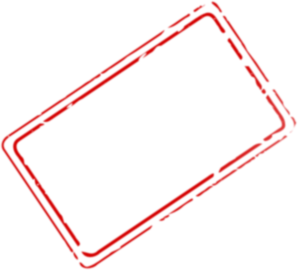 here
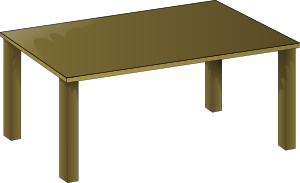 2
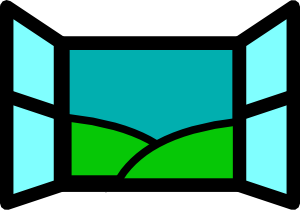 4
there
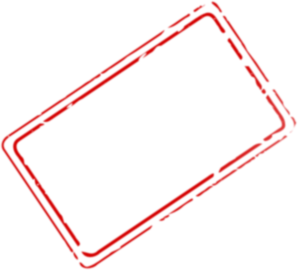 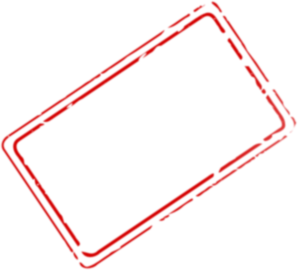 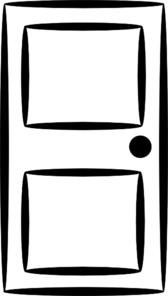 6
class
3
1
5
[Speaker Notes: Vocabulary practice activity [1/2]

Timings: 4 minutes (slides 13-14)

Aim: to practise identifying the new vocabulary items

Procedure:

Teacher elicits the vocabulary from students. Suggested routine:
Teacher: ¿Qué es el número 4’?Students: La mesa.Teacher: ¿Qué es el número 3’?Students: La clase.The number prompts are the trigger (i.e. click on the number) for the lines to connect the word to the picture. 
This means that students are practising their understanding of a set of numbers at the same time.
You may need to hover the curser over the number until the hand icon appears before clicking.The teacher chooses which order to ask the numbers in – clearly, it would be easy to ask in numerical order, but this would be what students would naturally expect, so it reduces the need for them to listen attentively to them.

Pictures retrieved from www.clker.com (free to use)]
la silla
hay
el chico
la persona
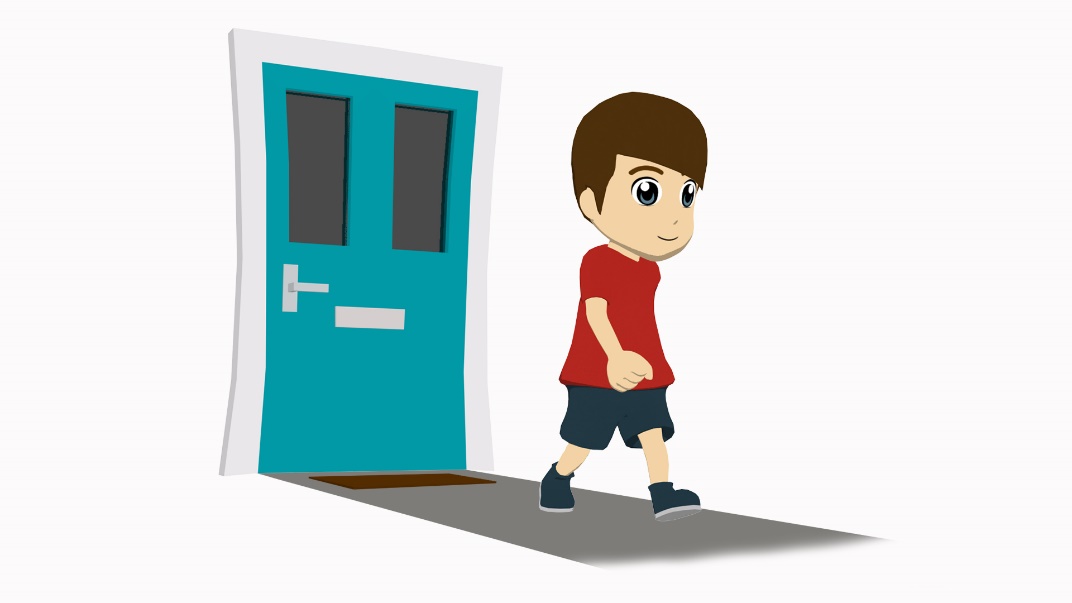 la chica
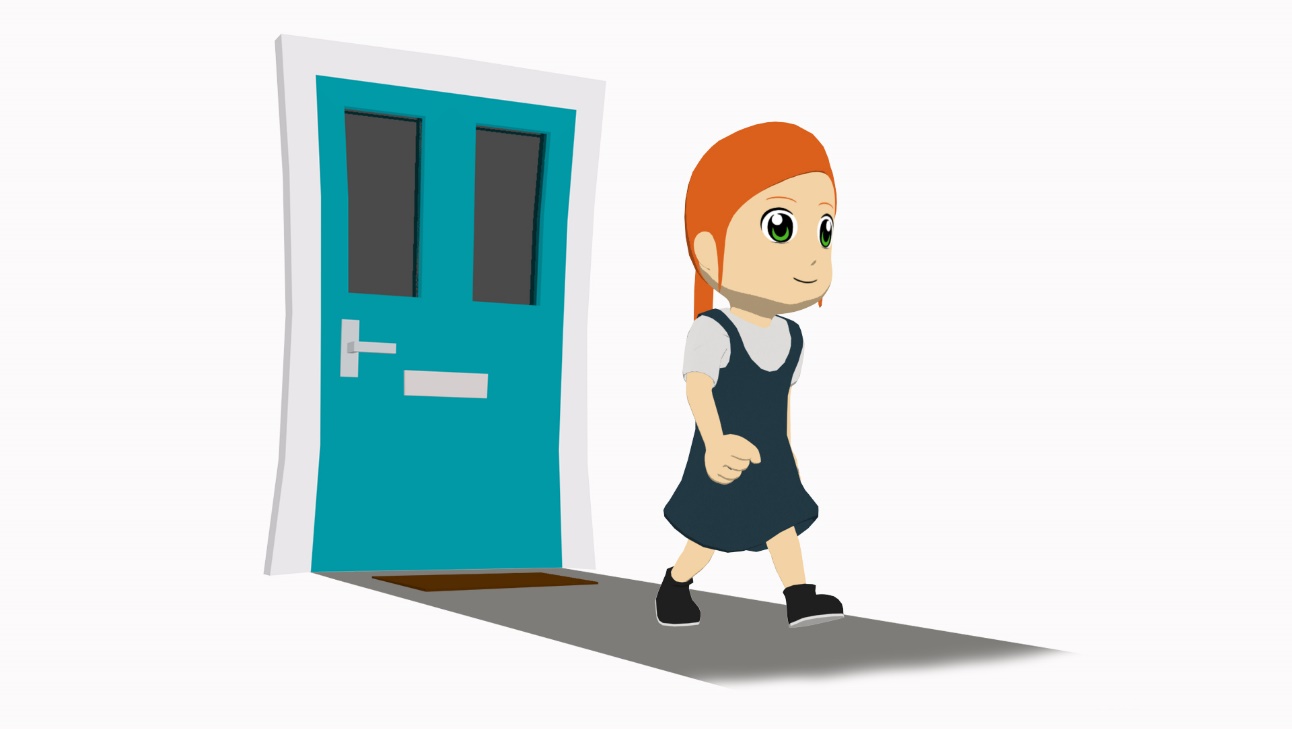 9
7
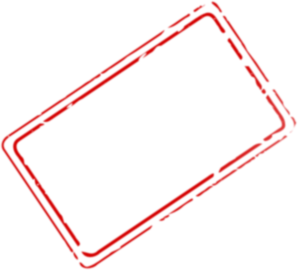 10
there is, there are
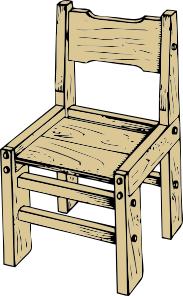 8
11
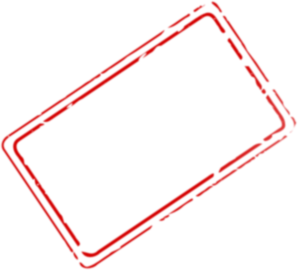 person
[Speaker Notes: Vocabulary practice activity [2/2]

Pictures retrieved from www.clker.com (free to use)]
Saying what there is around you: The use of ‘hay’
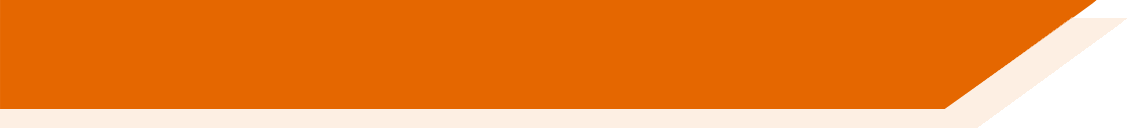 To say ‘there is’ or ‘there are’, Spanish uses the word ‘hay’.
 There are some men.
Hay unos señores.
Sentences with ‘hay’ often start with ‘en’.
 In class there is a woman.
En clase hay una señora.
Sentences with ‘tiene’ don’t normally start with ‘en’.
La clase tiene un profesor.
 The class has a teacher.
[Speaker Notes: Grammar explanation slide

Timing: 2 minutes

Note:
1. Students haven’t yet practised the silent ‘H’ in Spanish phonics (although they have met ‘hablar’ and ‘hoy’), so practise the pronunciation of ‘hay’ here. It might help students to know that it sounds similar to the English letter ‘I’!
2. Emphasise that ‘hay’ means ‘there is’ and ‘there are’ and goes with singular AND plural nouns.
3. Students will be practising hay vs tiene in several activities this week. 
4. Señor and Señora are reintroduced on this slide with the new meaning ‘man’ and ‘woman’.]
Marca la opción correcta: ‘hay’ o ‘tiene’.
Lee la frase.
¿un o una?
leer
Escribe ‘un’ o ‘una’.
un
un
una
un
una
un
una
un
una
una
[Speaker Notes: Reading activity

Timing: 6 minutes

Aim: to  work out whether ‘hay’ or ‘tiene’ is right (paying attention to whether the sentence begins with ‘en’ or with ‘el’ / ‘la’); to consolidate understanding of indefinite articles

Procedure: 
1. Students write 1-10 
2. They read each sentence and write ‘hay’ or ‘tiene’.
3. They then provide the singular indefinite article (un/una) to complete the sentence.
Optional extra (if appropriate for level of group): ask for oral translation of the second sentence. The next slide can be used to check answers.

Word frequency (1 is the most frequent word in Spanish): hay [13]; silla [1271]; ventana [752]; puerta [274]; chico [727]; aquí [130]; allí [197]; señor² [201]; flor [739]; autor/a [513]; profesor/a [501]; director/a [592]; monumento [3419]; clase [320]
Source: Davies, M. & Davies, K. (2018). A frequency dictionary of Spanish: Core vocabulary for learners (2nd ed.). Routledge: London]
¿Cómo se dice en inglés?
1. In class there is a boy. He wears a shirt, but he doesn’t wear shoes.
En clase hay un chico. Lleva una camisa, pero no lleva zapatos.
2. The house has a door. It’s white and has a number (on it).
La casa tiene una puerta. Es blanca y tiene un número.
3. In Madrid there is a monument. It’s here, in the centre.
En Madrid hay un monumento. Está aquí, en el centro.
4. The class has a (male) teacher. He uses products from England.
La clase tiene un profesor. Usa productos de Inglaterra.
5. In the house there is a window. It’s there!
En la casa hay una ventana. ¡Está allí!
[Speaker Notes: OPTIONAL EXTENSION SLIDE
Note that students can opt to produce the sentences in any order.  The shapes are triggered to reveal the English translation when the shape itself is clicked.]
escuchar
Amanda describe una casa.
The start of each sentence is missing.
How must it begin?
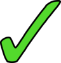 1
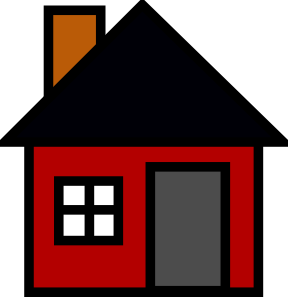 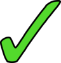 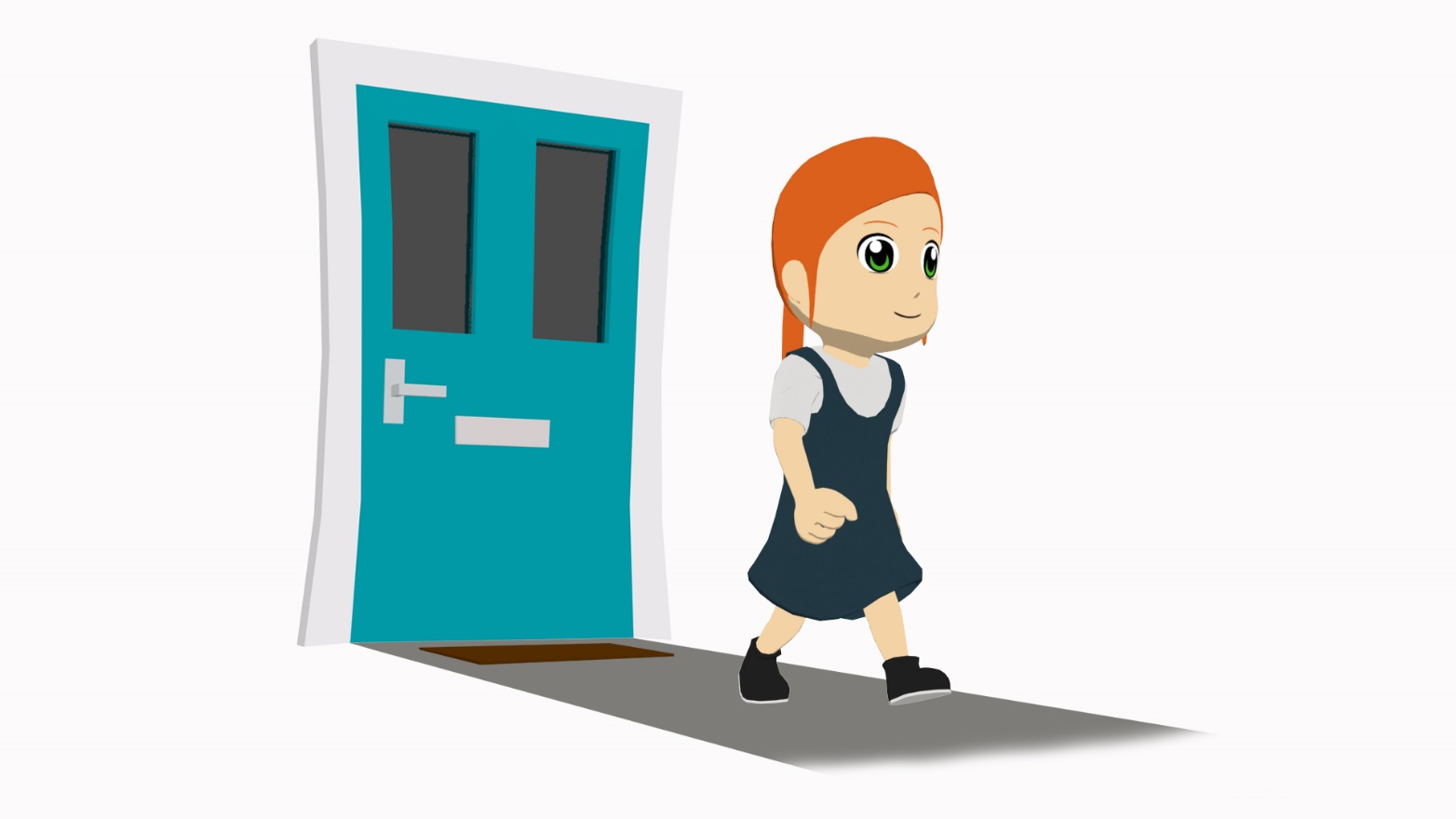 2
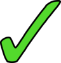 3
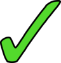 4
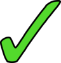 5
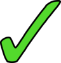 6
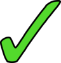 7
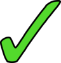 8
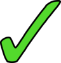 9
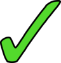 10
[Speaker Notes: Listening activity [1/2]

Students first listen out for ‘tiene’ or ‘hay’ and decide how the sentence must begin. Then, on the next slide, they listen for the number and noun mentioned.
Picture retrieved from www.clker.com (free to use).

Timing: 7 minutes (slides 18-19)

Aim: to practise connecting ‘hay’ and ‘tiene’ to the correct sentence starter

Procedure:
Students write 1-10.
They listen out for ‘tiene’ or ‘hay’ and decide how the sentence must begin. 
Then, on the next slide, they listen again – this time for the number and noun mentioned.

Transcript:
[beep] tiene unas ventanas
[beep] tiene una puerta
[beep] hay unos chicos
[beep] hay unas personas
[beep] tiene unos autores
[beep] hay unas sillas
[beep] hay unas mesas
[beep] tiene unas camisas
[beep] hay unos zapatos
[beep] tiene unos vasos.

Word frequency (1 is the most frequent word in Spanish): hay [13]; mesa [525]; silla [1271]; ventana [752]; puerta [274]; persona [108]; chico [727]; zapato [1477]; vaso [1609]; camisa [1873]; autor/a [513]
Source: Davies, M. & Davies, K. (2018). A frequency dictionary of Spanish: Core vocabulary for learners (2nd ed.). Routledge: London]
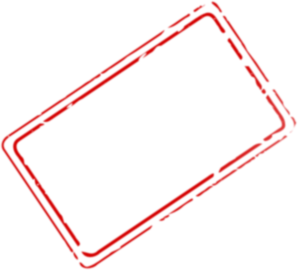 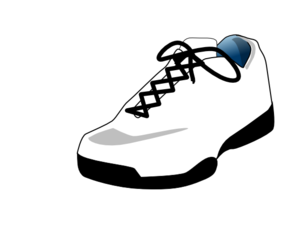 Escucha otra vez.
Escribe la letra correcta.
escuchar
A
B
author
¿un, una, unos o unas?
¿Qué tiene? / ¿Qué hay?
unas
I
1
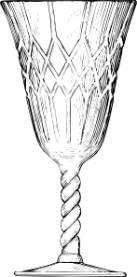 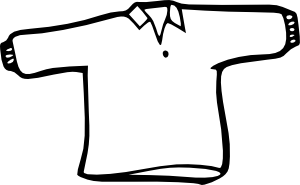 C
D
una
G
2
unos
H
3
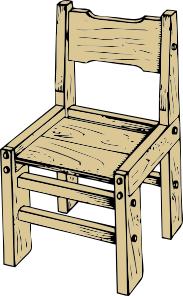 E
G
F
unas
J
4
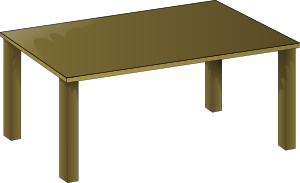 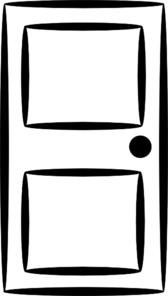 unos
A
5
una
E
6
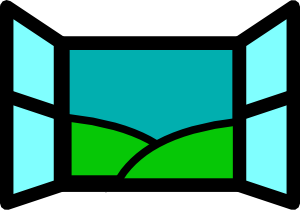 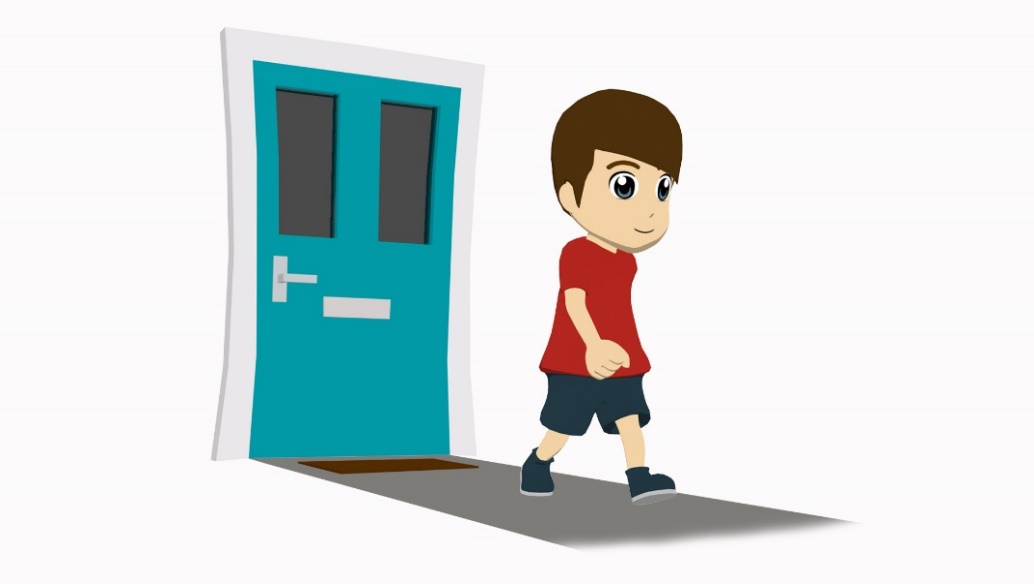 unas
I
F
7
H
unas
C
8
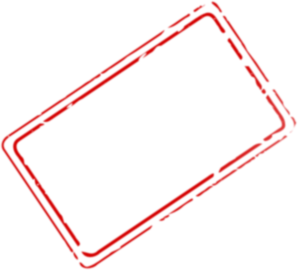 J
unos
B
9
person
unos
D
10
[Speaker Notes: Listening activity [2/2]

Procedure:
1. Listen again – this time write the correct letter (for the picture of the noun) and the correct indefinite article.

Transcript:
[beep] tiene unas ventanas
[beep] tiene una puerta
[beep] hay unos chicos
[beep] hay una personas
[beep] tiene unos autores
[beep] hay unas sillas
[beep] hay unas mesas
[beep] tiene unas camisas
[beep] hay unos zapatos
[beep] tiene unos vasos.

Word frequency (1 is the most frequent word in Spanish): hay [13]; mesa [525]; silla [1271]; ventana [752]; puerta [274]; persona [108]; chico [727]; zapato [1477]; vaso [1609]; camisa [1873]; autor/a [513]
Source: Davies, M. & Davies, K. (2018). A frequency dictionary of Spanish: Core vocabulary for learners (2nd ed.). Routledge: London]
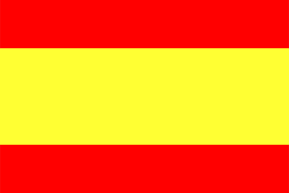 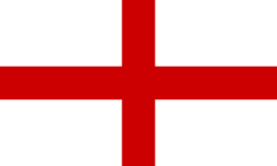 Student A:
Your partner has a house in England and a house in Spain!
Find out which picture card your partner has chosen.
Look at the cards and ask him/her questions about what there is. Use ‘hay’.
If your partner says ‘yes’, ask where – here (England) or there (Spain)?
Respond to your partner’s questions about your two houses.
Student B:
Remember!
‘Here’ is ‘aquí’.
‘There’ is ‘allí’
Choose a card (don’t tell your partner which one!)
Answer your partner’s questions – use ‘hay’ or ‘no hay’
If your answer is ‘yes’, say where: here (in England) or there (in Spain).
Then swap roles.
[Speaker Notes: Paired speaking/listening activity

See next slide for an example and following slide for full instructions.]
Un ejemplo:
here
there
¡Importante! Student B, if you don’t give full answers, you will have to repeat.
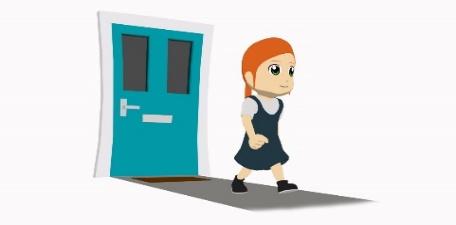 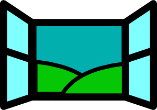 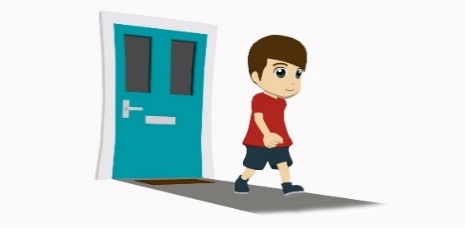 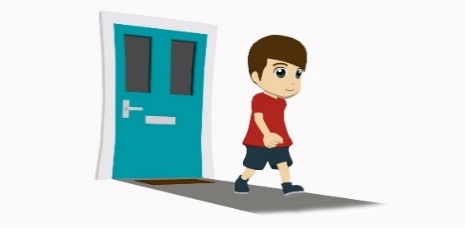 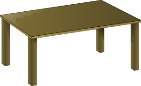 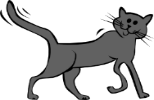 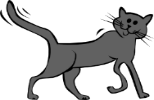 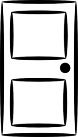 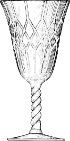 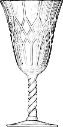 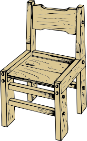 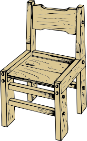 Sí, hay unos gatos.
¿Hay unos gatos?
casa 5
Persona B
Persona A
¿Dónde?
Aquí, en Inglaterra.
Hmm… ¿es el número 5?
Sí, es el número 5!
[Speaker Notes: Use this slide to model the instructions.]
here
here
here
there
there
there
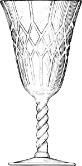 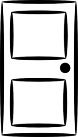 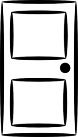 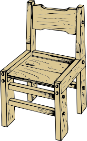 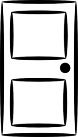 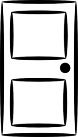 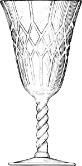 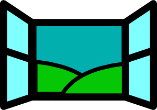 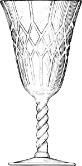 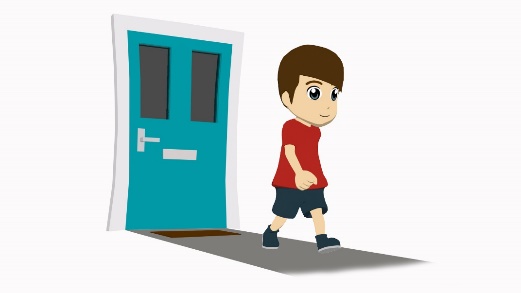 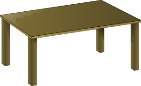 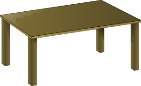 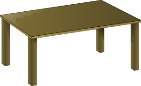 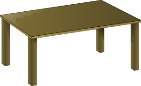 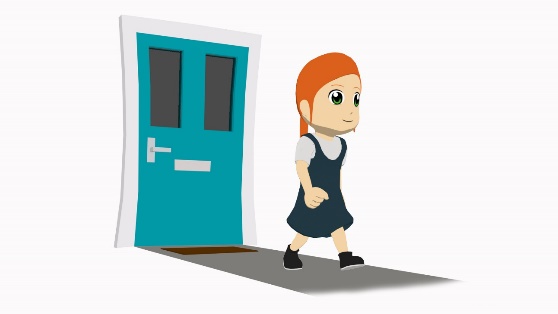 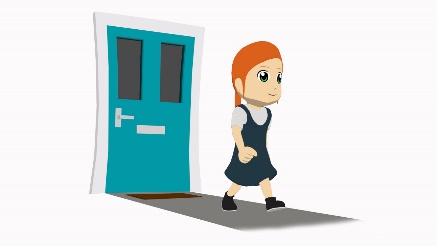 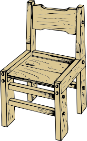 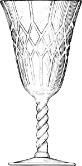 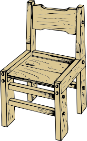 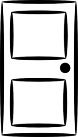 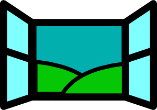 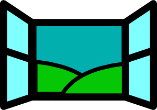 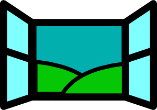 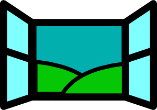 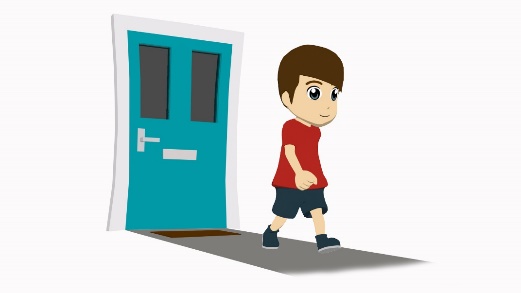 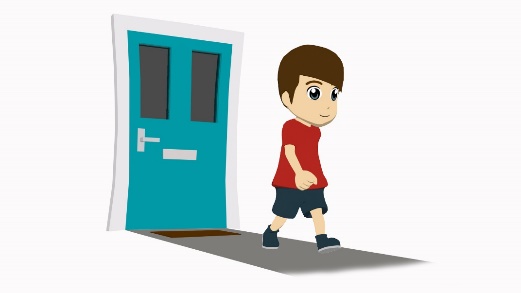 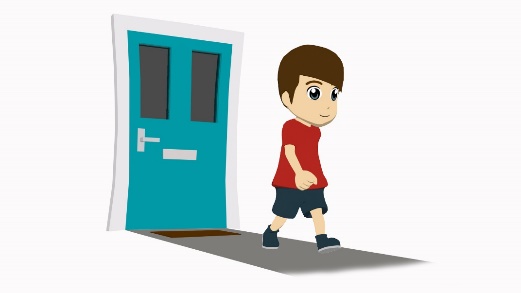 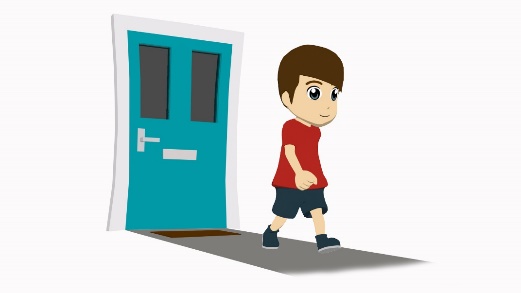 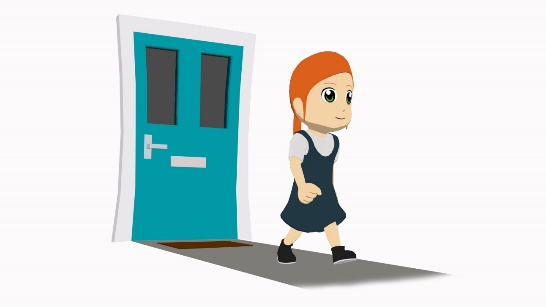 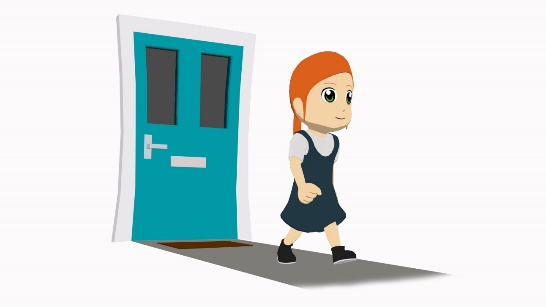 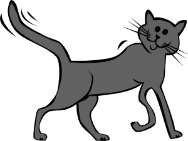 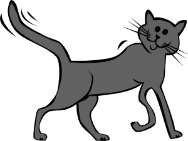 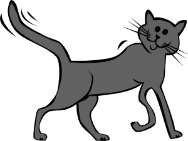 casa 3
casa 2
casa 1
here
there
here
here
there
there
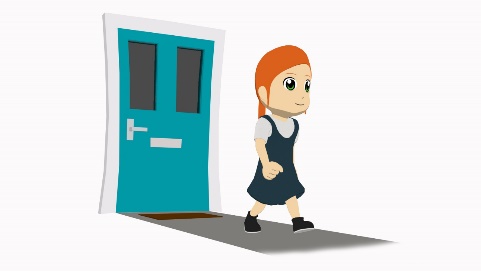 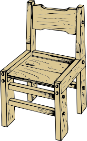 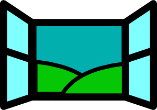 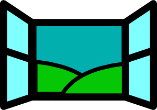 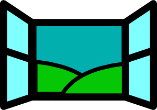 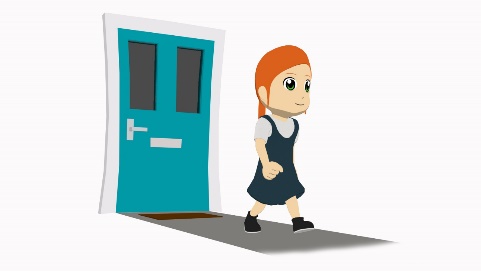 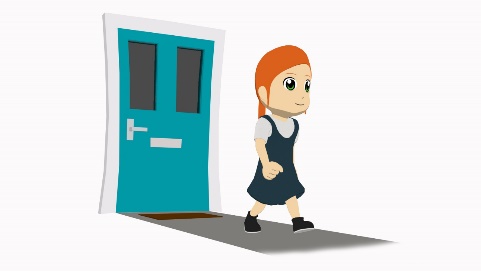 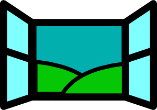 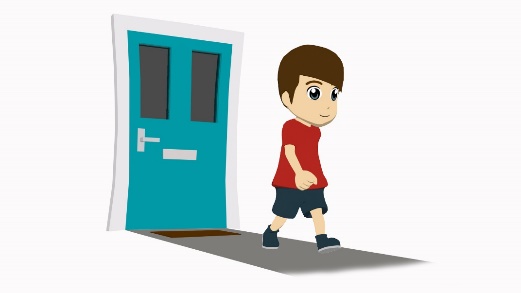 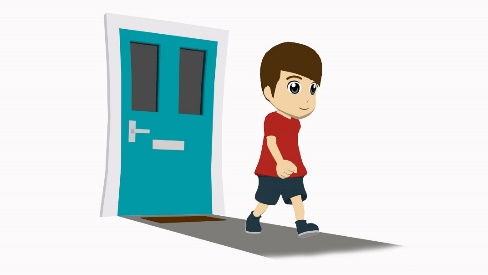 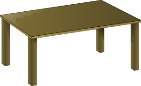 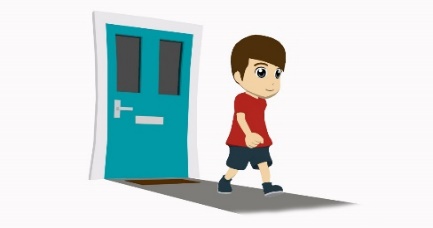 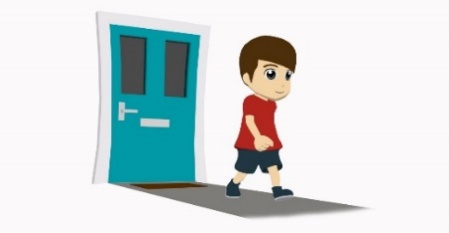 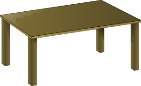 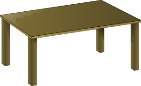 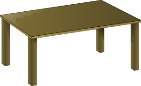 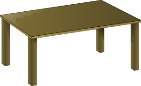 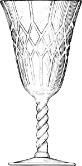 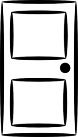 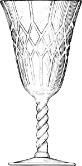 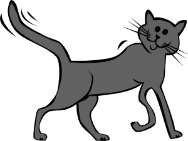 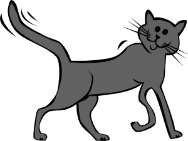 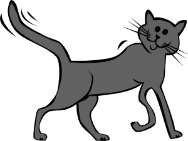 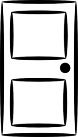 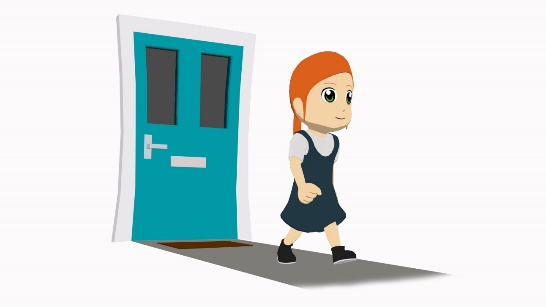 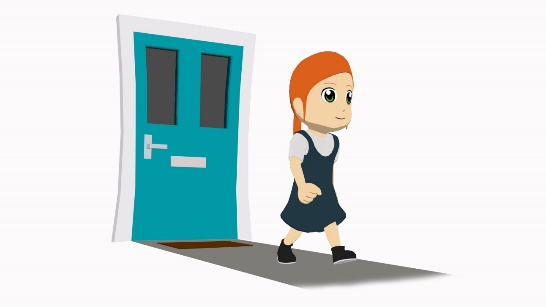 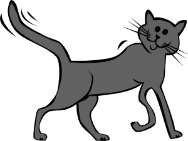 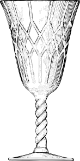 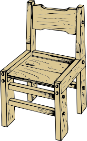 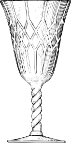 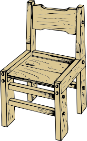 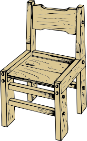 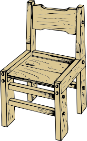 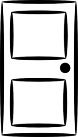 casa 4
casa 5
casa 6
[Speaker Notes: DISPLAY DURING ACTIVITY

Students A and B will both see this set of cards. The slide can be projected for the whole group (no printing needed).

Procedure: 
Students work in pairs. Student B chooses ONE of the six pictures, but does not tell Student A which it is. 
Student A has to find out which house they are in. They ask, e.g., ¿Hay unas mesas?. Student B then responds in the affirmative or negative (hay / no hay). 
If the answer is negative, Student A asks again.
If it is affirmative, Student A asks ¿Dónde? and Student B must reply with Aquí or Allí. After several rounds of this, Student A should be able to ask ‘¿Estás en casa 4?. Once s/he gets the right answer, students swap roles. 
Note: Encourage full sentences

Pictures retrieved from www.clker.com (free to use)]
Saying what there is around you [2]
Hay (cont.)
Types of plural noun [revisited]
SSC [qui] (cont.)
Y7 Spanish
Term 1.2 - Week 3 - Lesson 20
Nick Avery / Rachel HawkesArtwork: Mark Davies

Date updated: 16/08/21
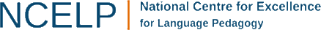 [Speaker Notes: Learning outcomes (lesson 2):
Consolidation of SSC [qui]
Consolidation of hay
Consolidation of plural nouns (-s and –es)
Consolidation of es vs está
Word frequency (1 is the most frequent word in Spanish): 
7.1.2.3 (introduce) hay [13]; mirar [125]; mesa [525]; silla [1271]; ventana [752]; puerta [274]; chica [1129]; persona [108]; chico [727]; aquí [130]; allí [197]; clase [320]; señor² [201]; señora² [509]
7.1.1.7 (revisit) necesitar [276]; usar [317]; llevar¹ [75];  zapato [1477]; vaso [1609]; producto [394]; bolsa [1581]; camisa [1873]; cosa [69]; ayuda [784]; voluntario¹ [2732]; gracias [275]; de nada [nada-87]; luego¹ [150]
7.1.1.2 (revisit) nervioso [1521]; tranquilo [1073]; serio [856]; raro¹ [1005]; tonto [2379]; blanco [372]; ¿cómo? [151]; muy [43]; hoy [167]; ¿Cómo se dice […] en inglés/español?; ¿Cómo se escribe?; seguro [407]; listo [1684]; sí [45]; no [11]
Source: Davies, M. & Davies, K. (2018). A frequency dictionary of Spanish: Core vocabulary for learners (2nd ed.). Routledge: London]
Fonética
leer / hablar
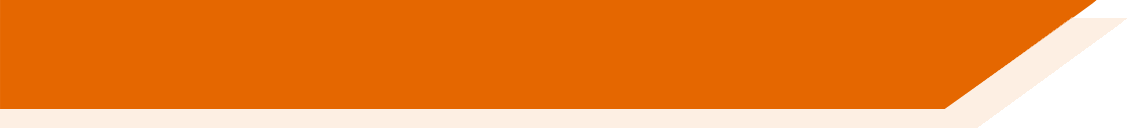 ¿quién?
porque
casa
pequeño
tranquilo
querer
cama
quiero
cantar
calle
¿qué?
quince
caminar
parque
equipo
[Speaker Notes: Phonics activity (in pairs)

Timing: 7 minutes

Aim: to practise saying words with SSCs [que] and [qui]

Procedure: 
There are 5 words for each of 3 SSCs (QUE, QUI, CA): 
Start with all cards face down. Student A and B take turns to turn over one card at time. 
The student turning over the card says the word aloud each time they turn one over. 
S/he then puts the card into one of three piles: 1) QUE 2) QUI 3) CA
There is only one pile for each SSC (it is a pile shared by each pair). The student who adds the 4th card in any category wins!

Notes:
Printer-friendly version of these cards also available in Word document. 
These cards contain phonics practice words for this and two previous weeks in NCELP SoW, with the addition of ‘caminar’ and ‘cama’, included to provide additional decoding practice. 

Word frequency (1 is the most frequent word in Spanish): querer [58]; quince [1215]; equipo [373]; quién [289]; tranquilo [1073]; qué [50]; porque [40]; parque [1354]; pequeño [202]; cama [609]; casa [106]; cantar [717]; calle [269]; caminar [514]
Source: Davies, M. & Davies, K. (2018). A frequency dictionary of Spanish: Core vocabulary for learners (2nd ed.). Routledge: London]
Vocabulario
hablar
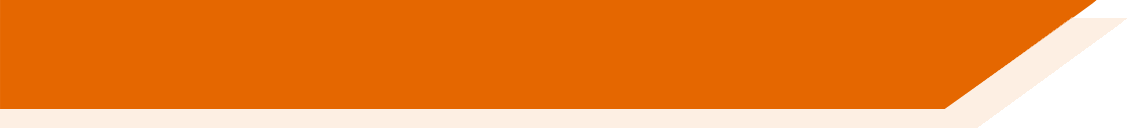 Juan tiene una casa aquí, en Inglaterra.
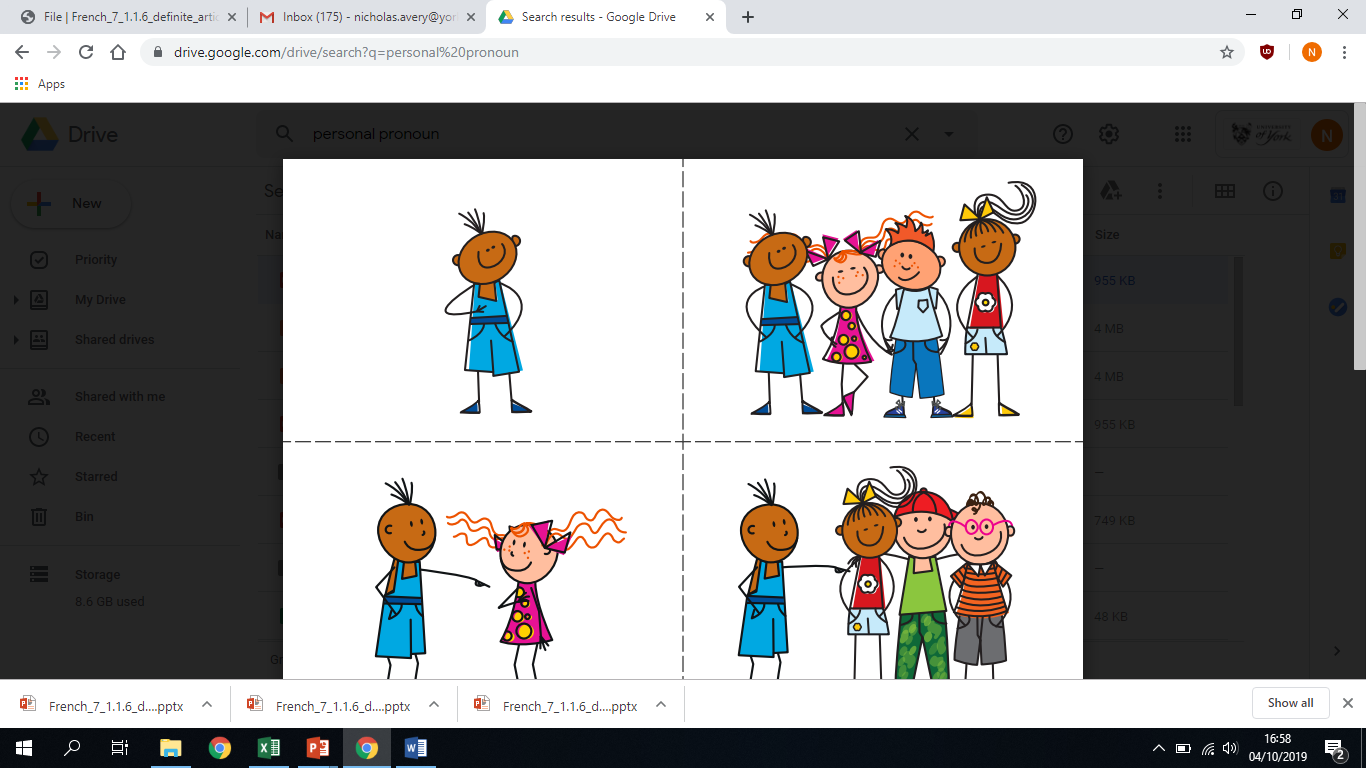 Juan has a house here in England
__________________________________.
En la casa hay unas cosas.
In the house there are some things
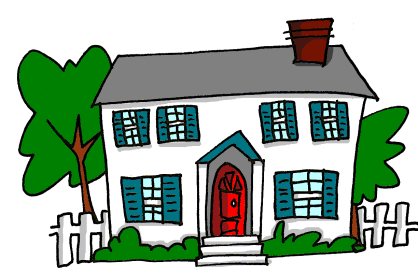 ____________________________________.
Pero, ¿qué hay?
But what is there?
_________________
[Speaker Notes: Vocabulary recap

Timing: 5 minutes (slides 25-33)

Aim: to recap the meanings of the 10 words taught this week. 

Procedure:
The teacher elicits the English from students on this slide (and slide 30)
On the other slides, teacher elicits the Spanish from students using the picture prompts.

Notes: This slide includes two words introduced this week (aquí and hay).

Word frequency (1 is the most frequent word in Spanish): hay [13]; mesa [525]; silla [1271]; ventana [752]; puerta [274]; chica [1129]; persona [108]; chico [727]; aquí [130]; allí [197]; clase 
Source: Davies, M. & Davies, K. (2018). A frequency dictionary of Spanish: Core vocabulary for learners (2nd ed.). Routledge: London]
hablar
¿Qué hay?
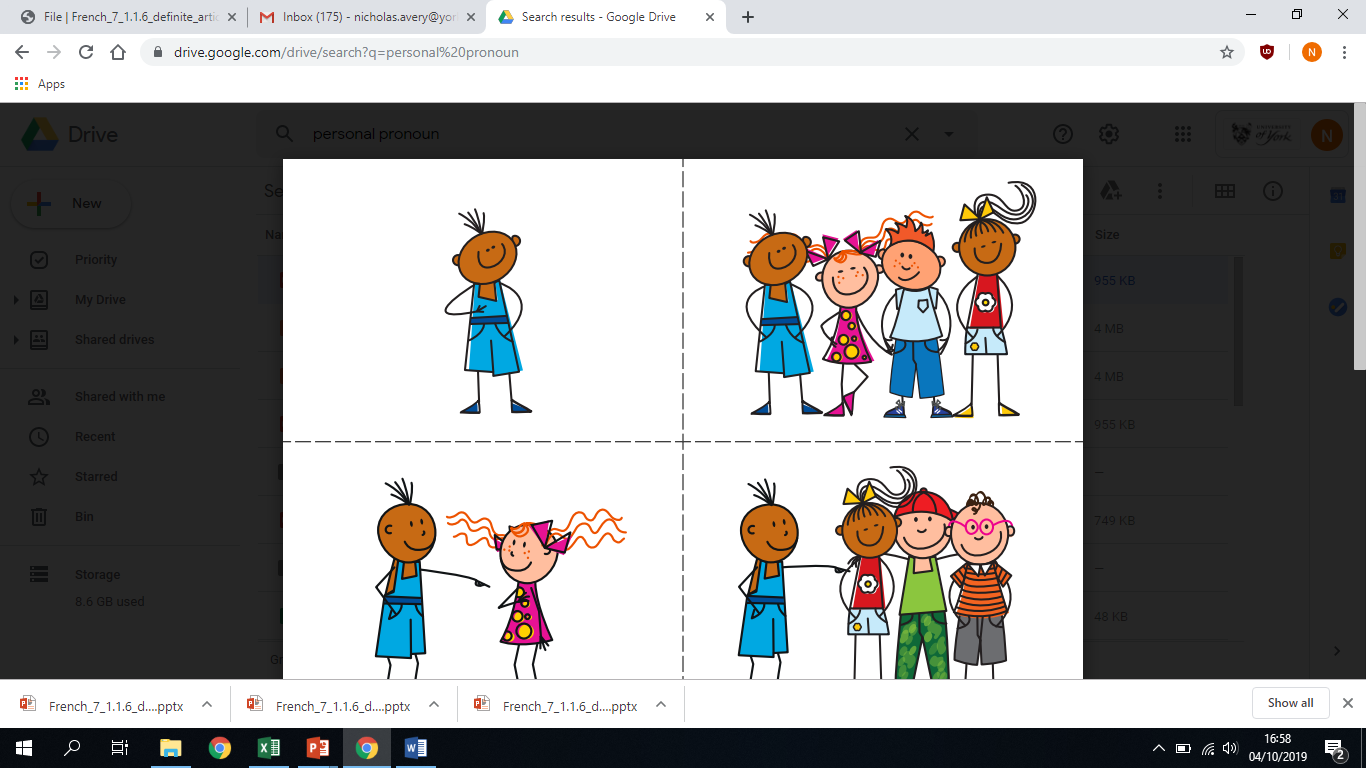 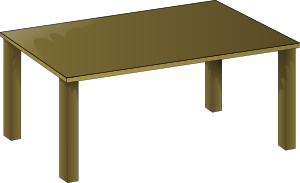 Hay…
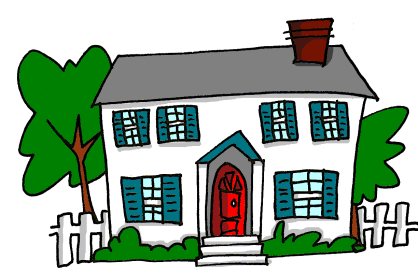 una mesa
[Speaker Notes: Vocabulary revision task

Note: Given that many of the items revisited here will be present in your classroom, you may wish to also do an interactive activity with classroom objects. 
Ask ¿Qué hay? and ask students ‘¿Dónde? to elicit ‘aquí’ and ‘allí. Alternatively, you could ask ‘¿aquí?’ (pointing far away) so that students provide the correct answer (allí) and visa-versa.]
hablar
¿Qué hay?
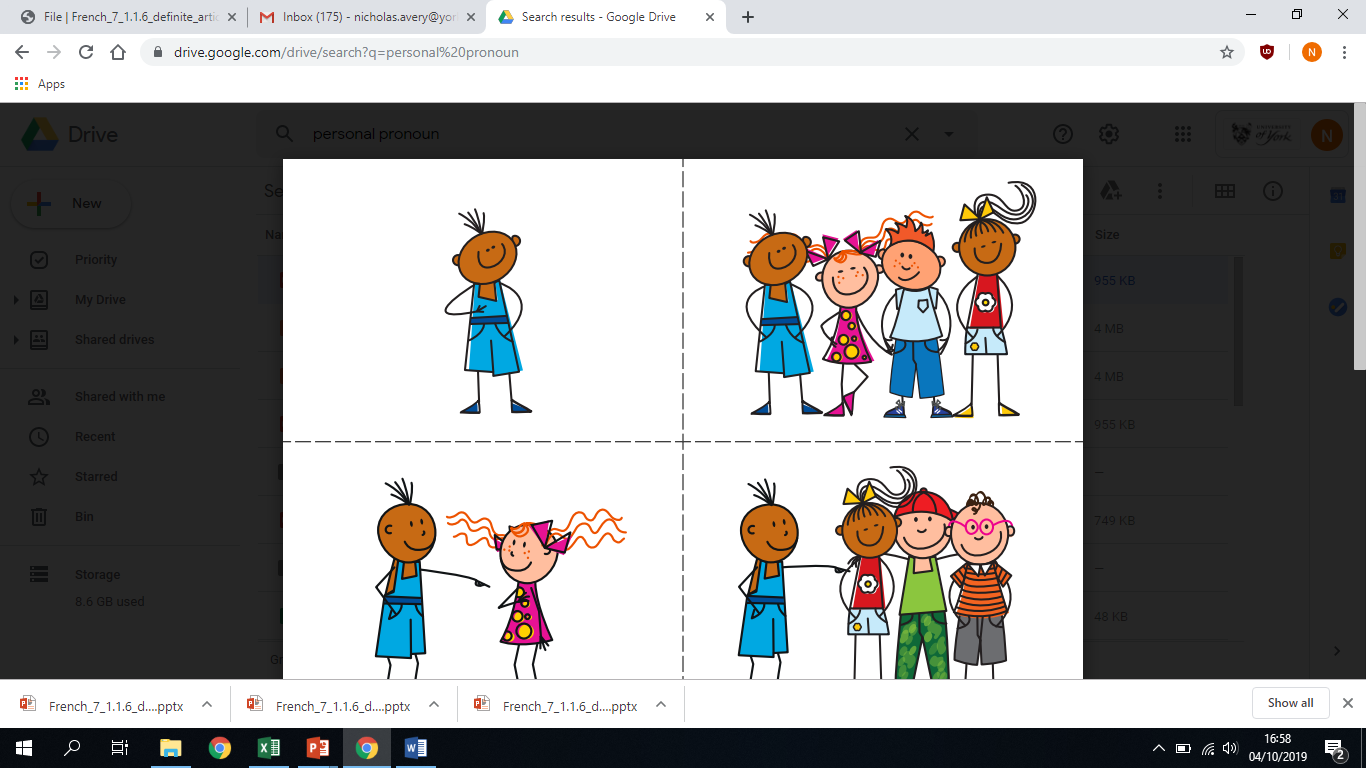 Hay…
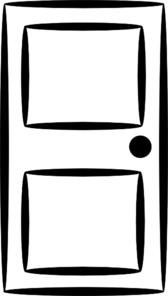 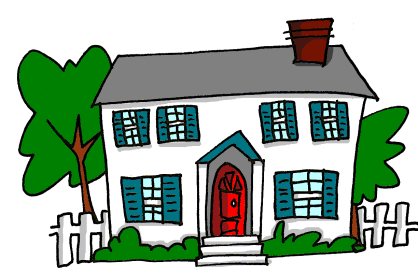 una puerta
[Speaker Notes: Vocabulary revision task]
hablar
¿Qué hay?
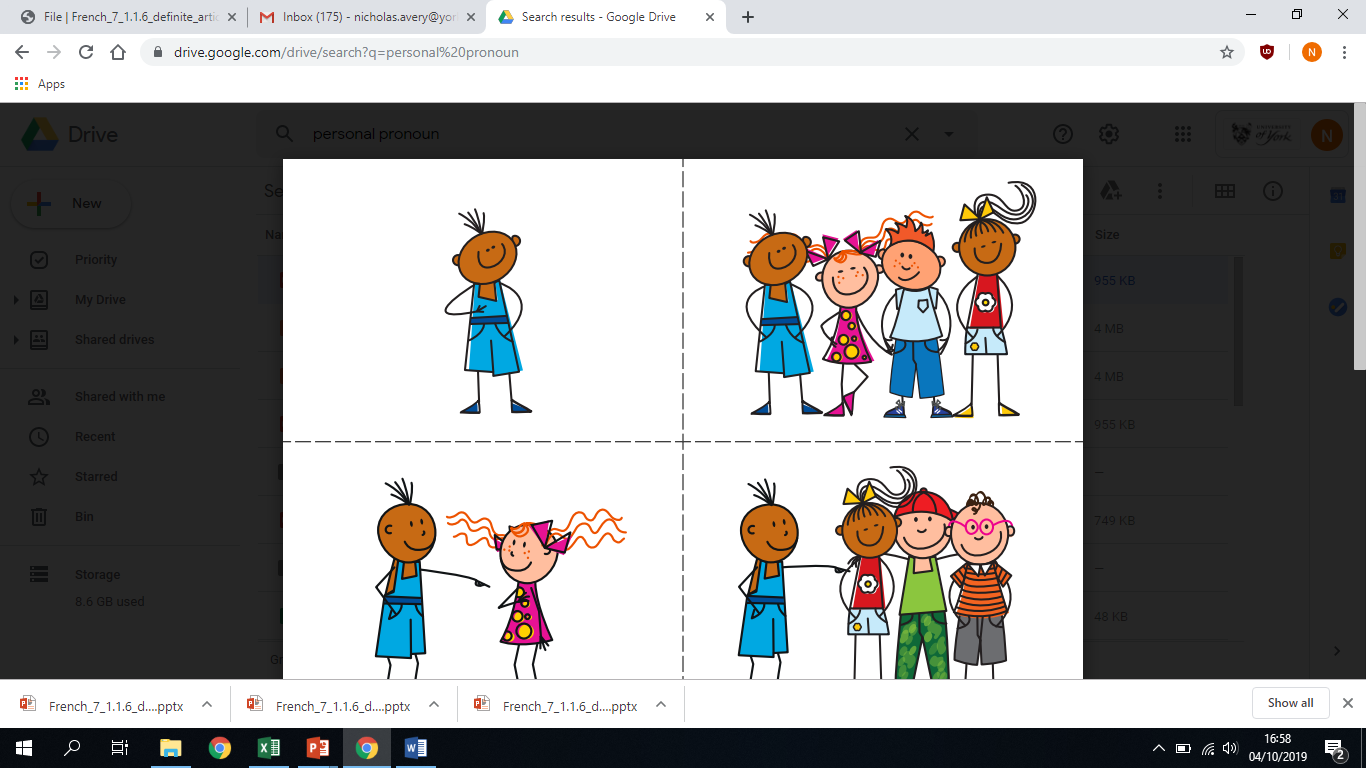 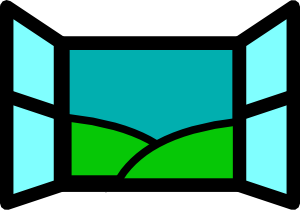 Hay…
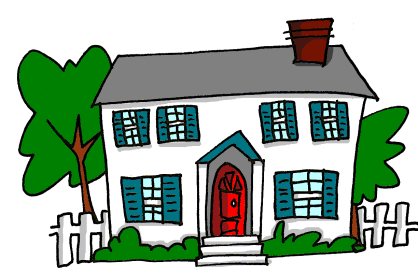 una ventana
[Speaker Notes: Vocabulary revision task]
hablar
¿Qué hay?
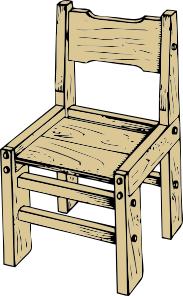 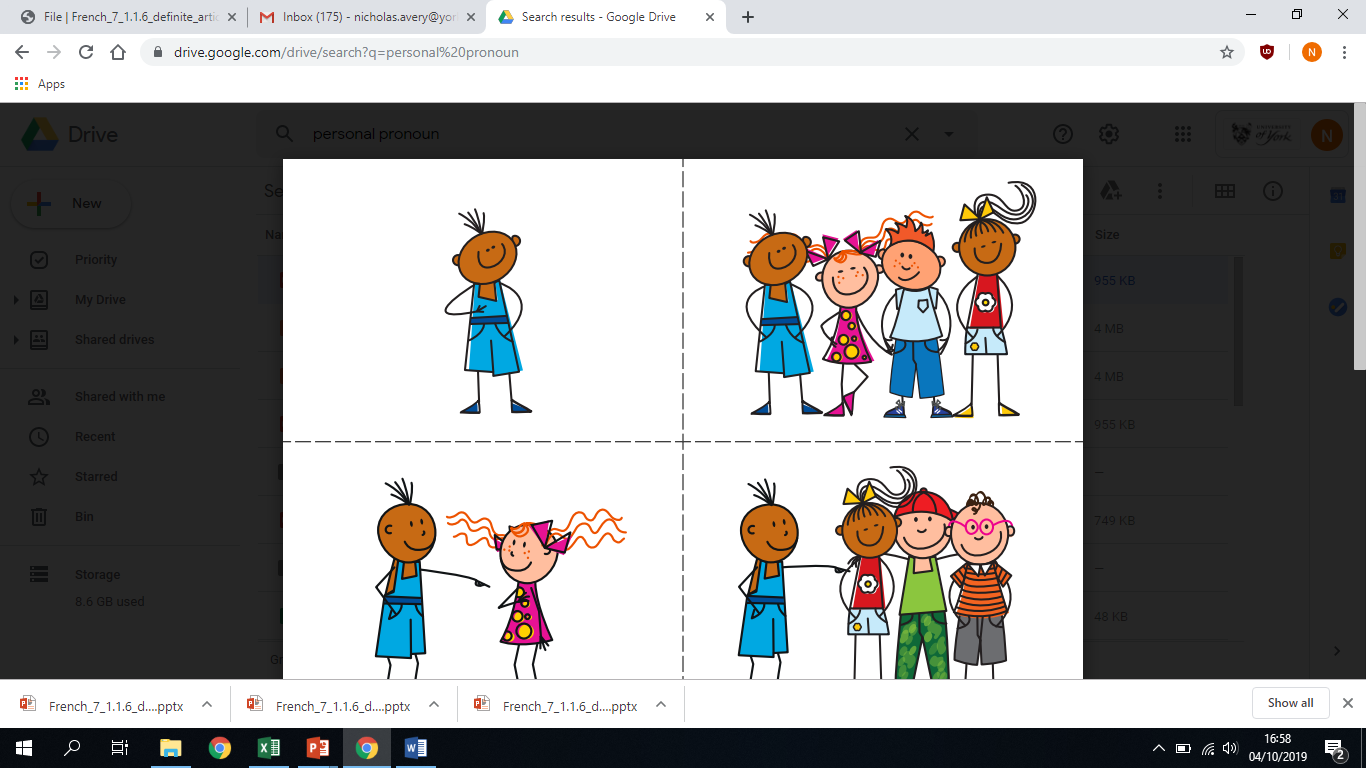 Hay…
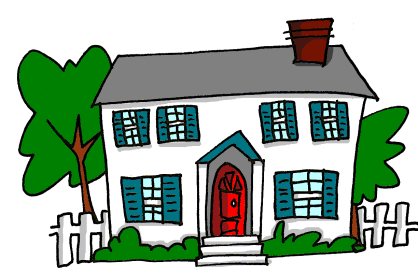 una silla
[Speaker Notes: Vocabulary revision task]
¡Tiene una casa en España también!
He has a house in Spain too!
______________________________
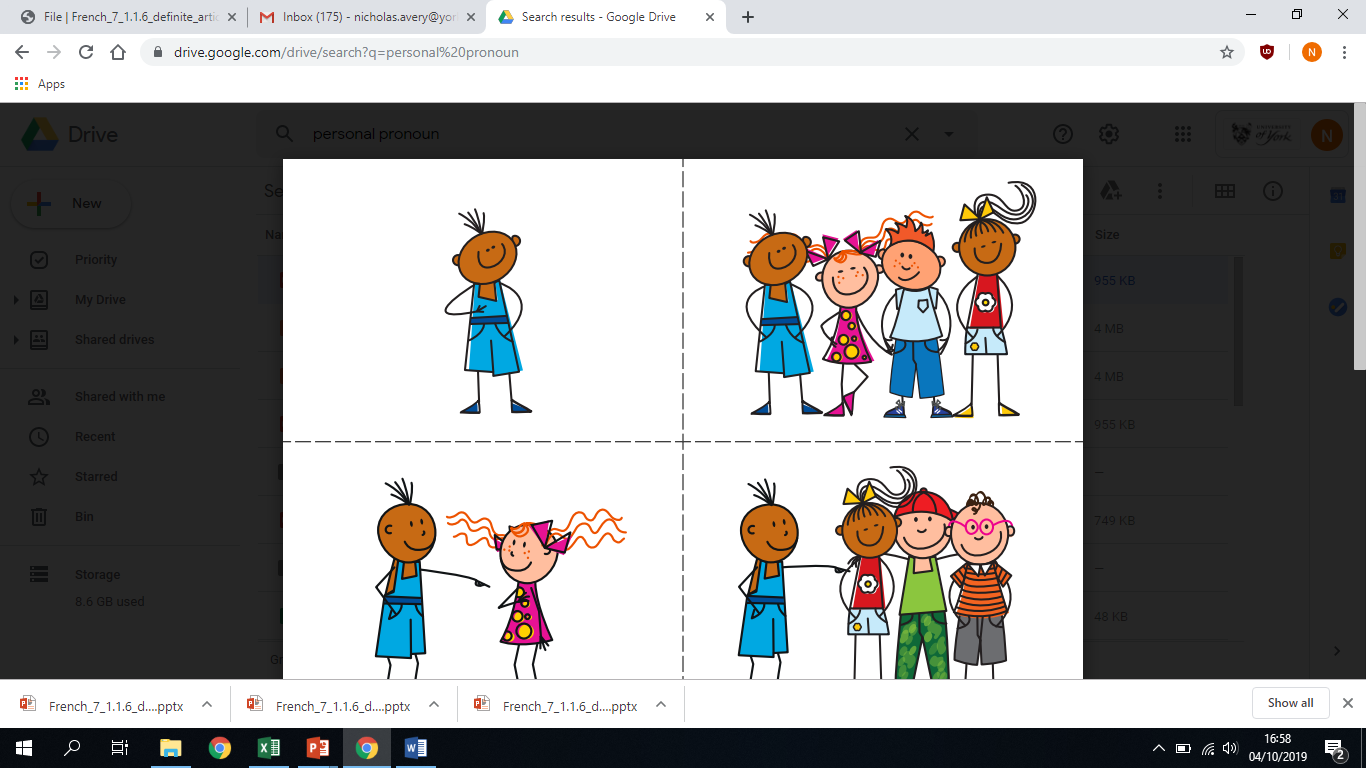 Hay unas personas allí.
There are some people there.
____________________________________
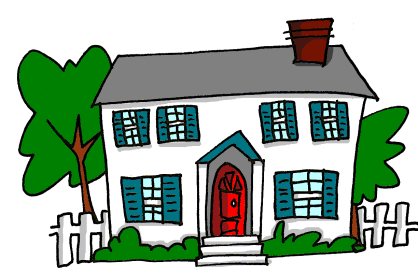 Pero, ¿quién está allí?
But who is there?
_________________
[Speaker Notes: Vocabulary revision
Elicit the translations. They include two new words from this week (aquí and hay).]
¿Cómo se dice en español?

‘He is strange’
¿Qué hay?
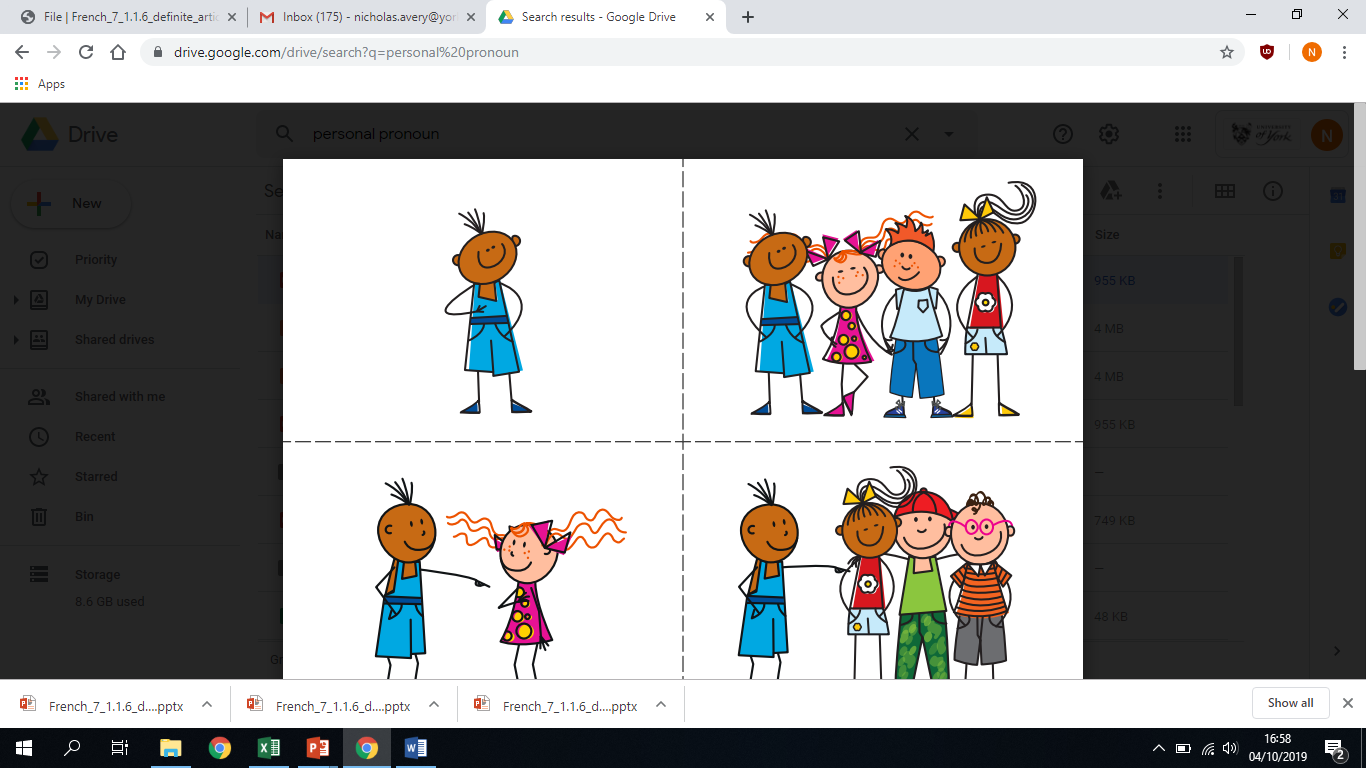 Es raro.
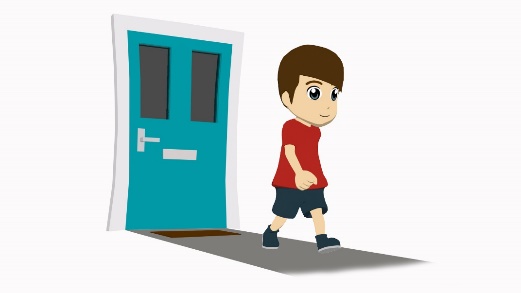 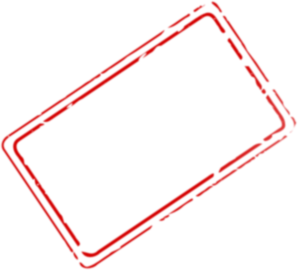 Hay…
a boy
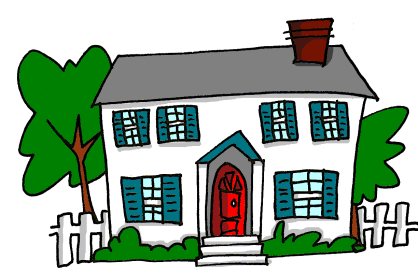 un chico
[Speaker Notes: Vocabulary revision task
The speech bubble is included here because students will need to use ‘raro’ in a later activity in the sequence.]
¿Cómo se dice en español?

‘She is nice/friendly’
¿Qué hay?
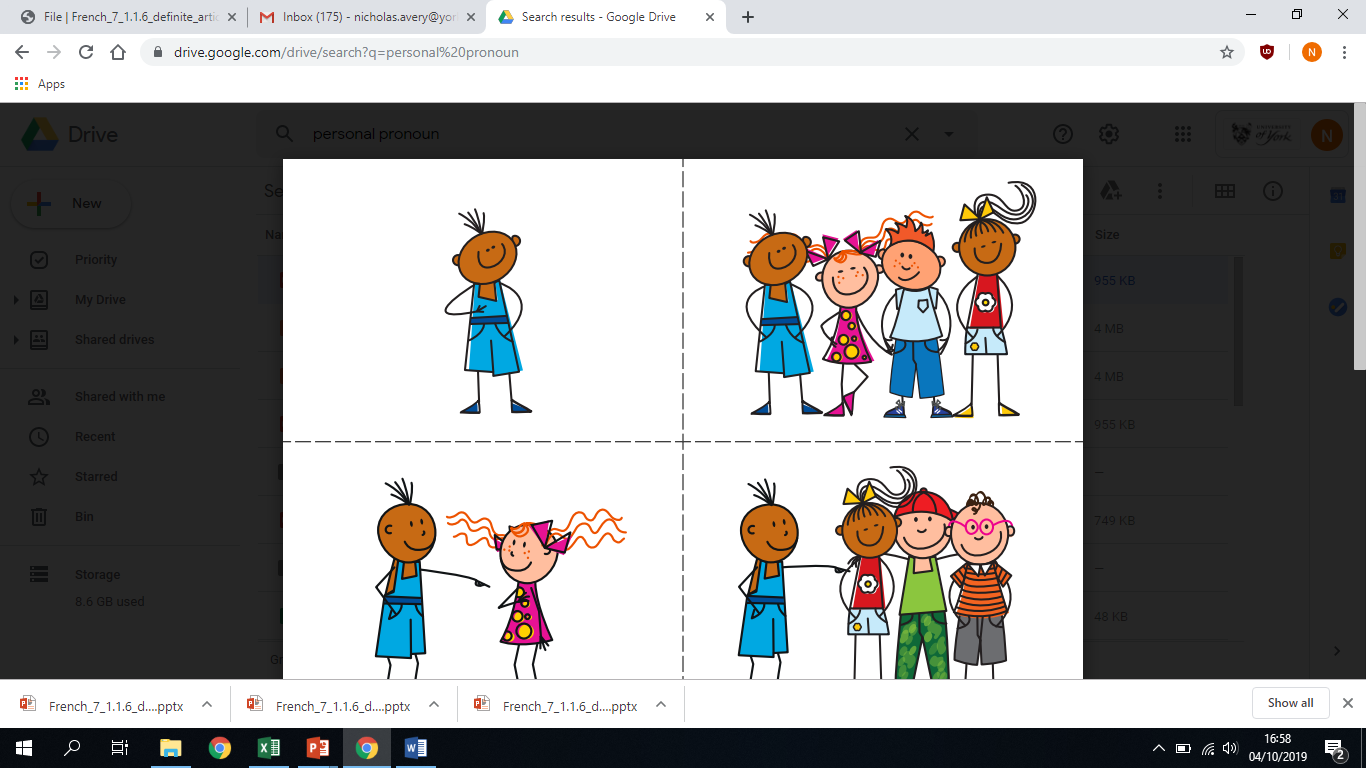 Es simpática.
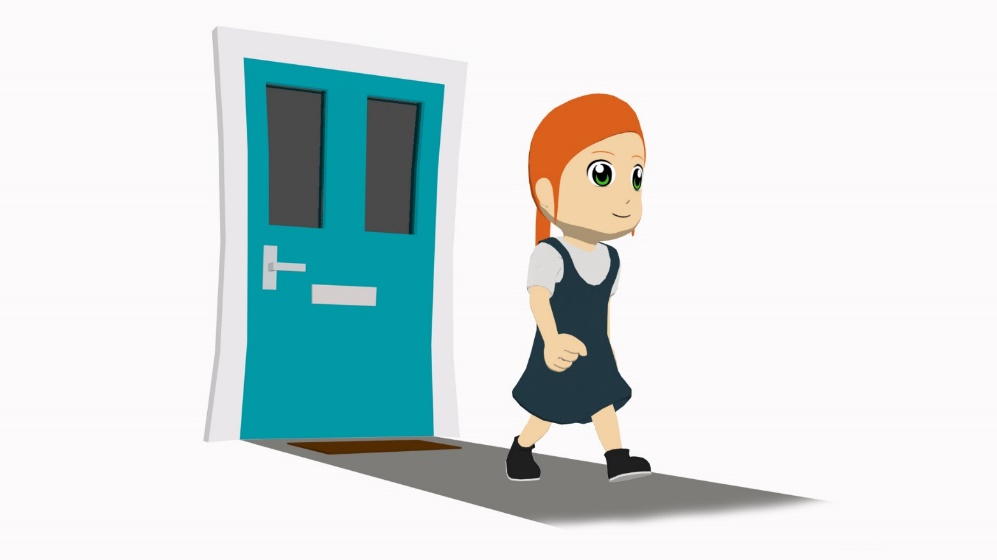 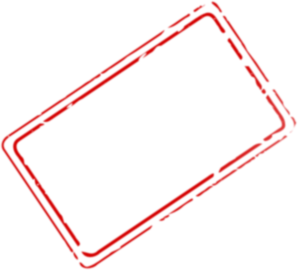 Hay…
girl
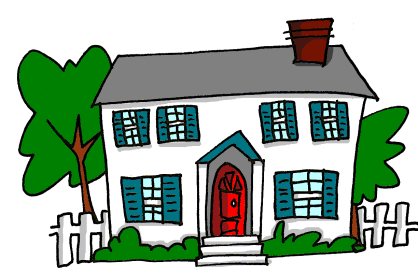 una chica
[Speaker Notes: Vocabulary revision task
The speech bubble is included here because students will need to use ‘simpática’ in a later activity in the sequence.]
hablar
¿Qué hay?
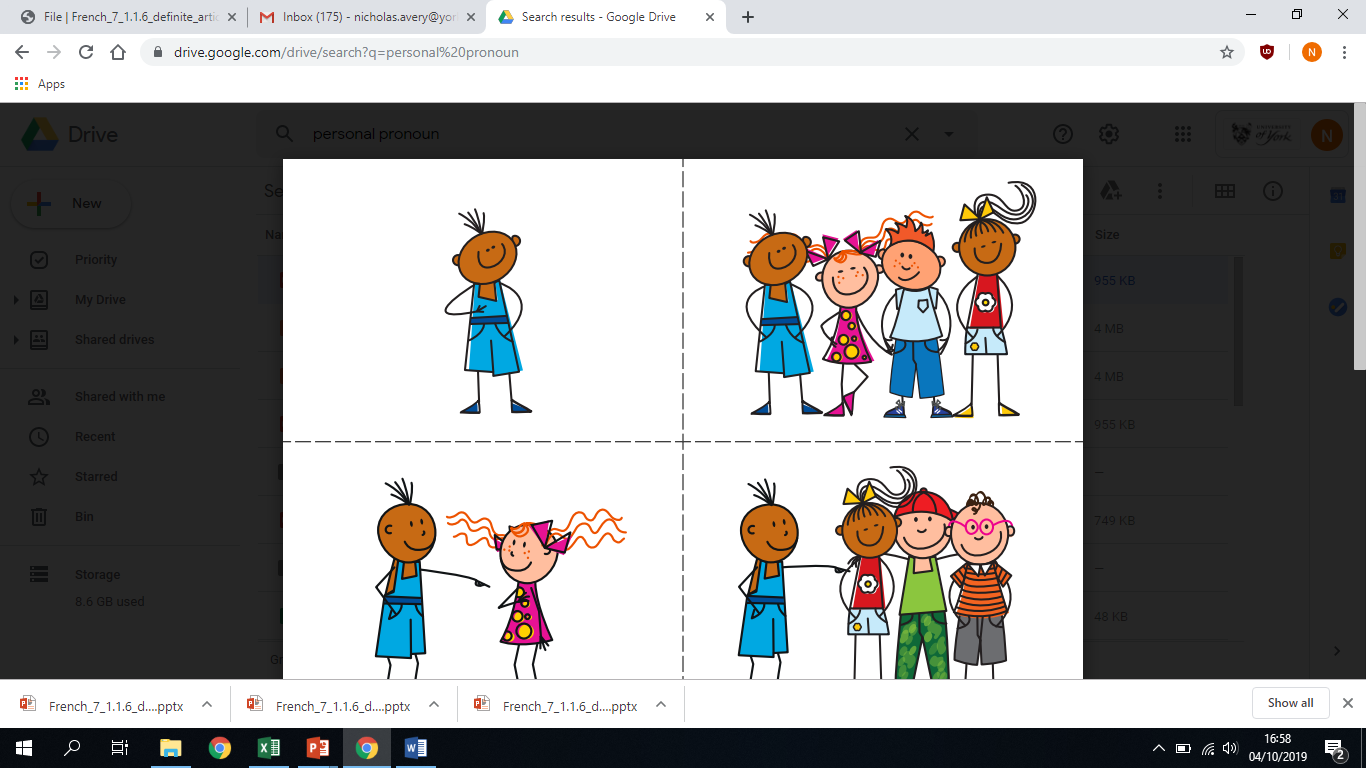 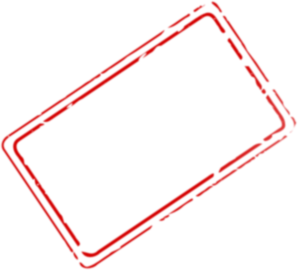 Hay…
a class
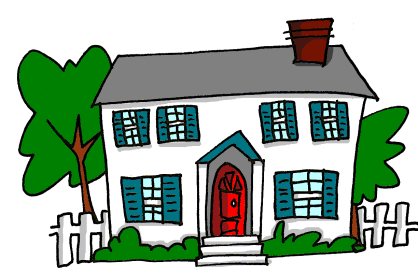 una clase
(¿Es normal?)
[Speaker Notes: Vocabulary revision task]
leer
Describe la escuela.
Andrés está en la escuela.
Escribe ‘hay’ o ‘tiene.
Escribe la palabra correcta.
Lee.
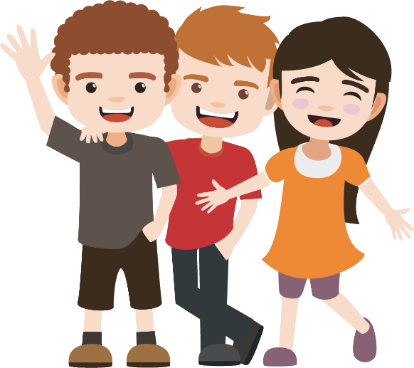 ¿hay o tiene?
¿‘chica’ o ‘autor’?
chica
autor
1
1. En la escuela  hay   siete autores.
directora
director
2
2. La escuela tiene dos directoras.
flor
silla
3
3. En la escuela  hay   doce  sillas.
profesor
profesora
4
4. En la escuela  hay   once profesores de español
puerta
plan
5
5. La escuela tiene tres   planes.
color
chico
6
6. En la escuela  hay   ocho chicos.
[Speaker Notes: Reading activity [1/2]

Timing: 6 minutes

Aim: to correctly identify hay or tiene as the missing word, based on the sentence starter; to consolidate understanding of plural nouns (building on last week’s lesson)

Procedure:
Students write 1-6
Students read the sentence and write ‘hay’ or ‘tiene’ for each item.
They then decide if the second gap is in the word in column ‘A’ or ‘B’, according to whether the noun ends in a vowel (requiring –s) or consonant (requiring –es)

Notes: 
1. The task instructions are increasingly in Spanish and they purposefully re-visit previously taught language in new combinations, with the occasional moment of ‘acceptable difficulty’ e.g. ‘describe’.  Teachers will want to know that students are clear about the meaning of all instructions.  This may or may not involve prompting them to give their English meaning.
2. Plurals: Teachers will need to make clear the basis on which students select the correct missing word: all the plurals end in –s, but the question is whether it is just –s, OR –es.
NB Some gaps may appear between words. It was necessary to keep the box size the same for ‘hay’ and ‘tiene’ to avoid giving the answer away.

Word frequency (1 is the most frequent word in Spanish): silla [1271]; puerta [274]; chico [727]; flor [739]; autor/a [513]; profesor/a [501]; director/a [592]; chica [1129]; color [358]; plan [625]
Source: Davies, M. & Davies, K. (2018). A frequency dictionary of Spanish: Core vocabulary for learners (2nd ed.). Routledge: London]
Lee otra vez. Marca la opción correcta.
leer
“La escuela tiene dos directoras.”
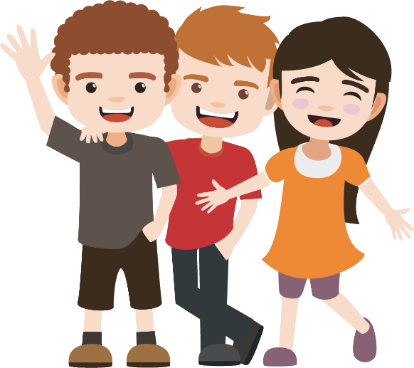 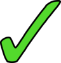 “En la escuela hay once profesores de español.”
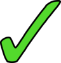 “En la escuela hay siete autores.”
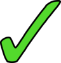 [Speaker Notes: Reading activity [2/2]

Timing: 2 minutes

Procedure:
1. Students reread 3 sentences from the last task and decide on the biological gender of plural nouns.
2. Teachers give feedback.]
Describing a location vs permanent characteristic
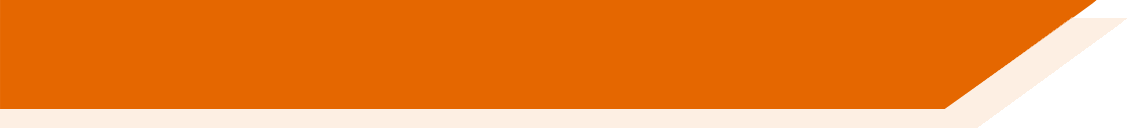 Using ‘es’ and ‘está’ to mean ‘is’
‘está’
To say where something or someone is, Spanish uses _______.
 There is a boy. He is in Paris.
Hay un chico. Está en Paris.
 There is a girl. She is here.
Hay una chica. Está aquí.
‘es’
To talk about permanent characteristics, Spanish uses _____.
 There is a boy. He is tall.
Hay un chico. Es alto.
 There is a girl. She is serious.
Hay una chica. Es seria.
 There is a table. It is white.
Hay una mesa. Es blanca.
[Speaker Notes: Grammar revision slide

Note: Students are about to do an activity focusing on ‘es’ vs ‘está, which were taught separately during weeks 1-3 of NCELP Y7 Spanish SoW. This is the first time that ‘es’ and ‘está’ are revisited together. This slide can therefore be used for an initial ‘knowledge check’.

Three adjectives to be used in the next activity are also included in the examples. Elicit the meaning of ‘blanco’, ‘alto’ and ‘serio’.]
escuchar
Escucha.
Lucía describe unas personas y unas cosas en un libro.
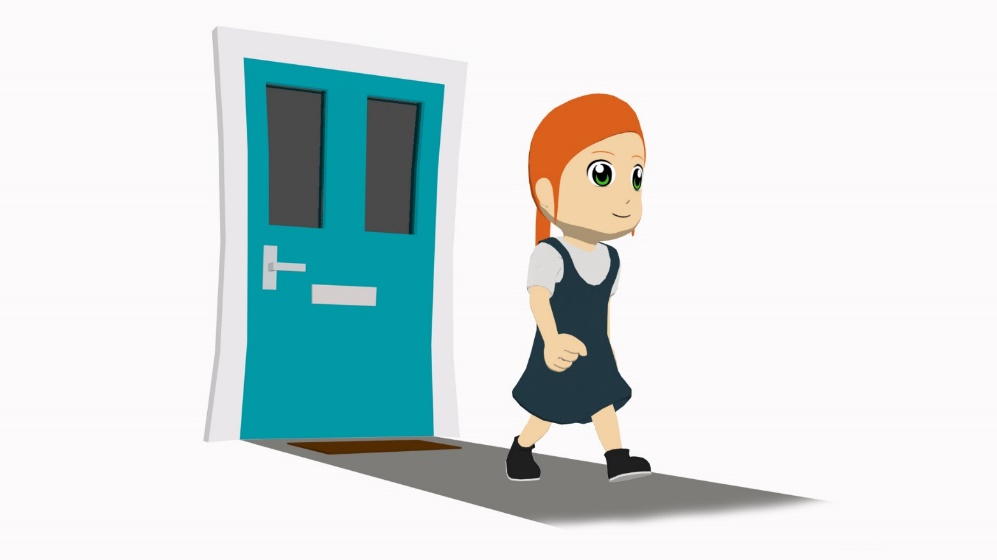 ¿Usa ‘es’ o ‘está’?
es
está
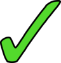 1
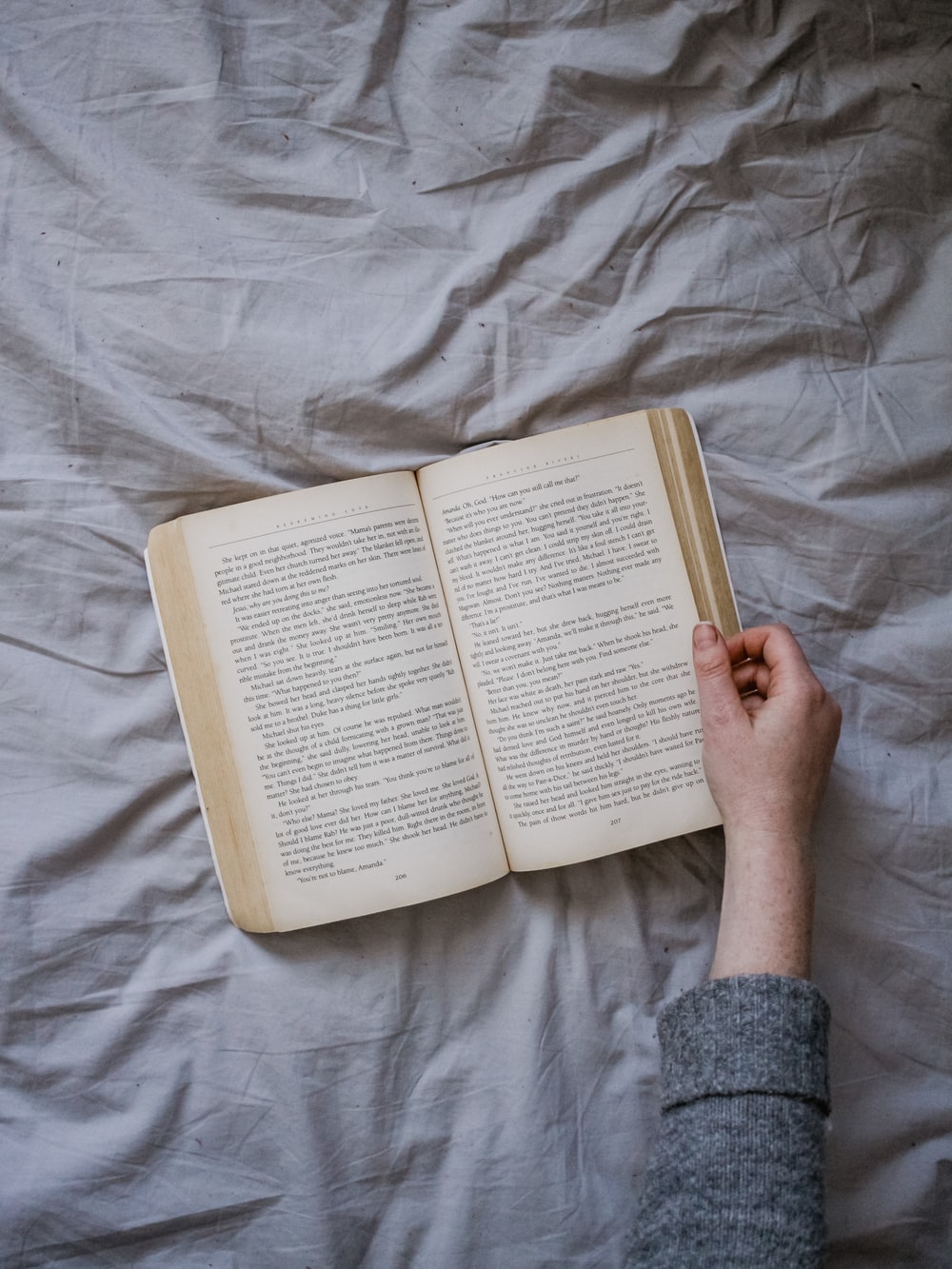 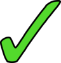 2
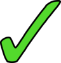 3
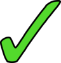 4
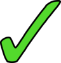 5
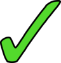 6
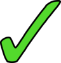 7
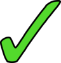 8
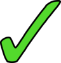 9
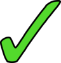 10
[Speaker Notes: Listening activity

Timing: 7 minutes

Aim: to ‘listen out’ for the verb used in 3rd person singular; to prepare students for the next activity, which requires production of these two verbs

Procedure:
Students write 1-10
They listen and write ‘es’ or ‘está’

Note:
1. Although this is a form-spotting activity (rather than an activity that requires form-meaning connections), there is research to suggest that it is also effective in helping to develop receptive grammatical knowledge (see Kasprowicz and Marsden, 2018, in Applied Linguistics).

Transcript:
Hay una profesora. Es seria.
Hay una mesa. Es blanca.
Hay una ventana. Está aquí.
Hay una directora. Es simpática.
Hay una puerta. Está allí.
Hay una profesora. Está en una escuela.
Hay una chica. Es alta.
Hay un autor. Es raro.
Hay un chico. Está en Granada.
Hay una silla. Está en una casa.

Picture retrieved from www.unsplash.com (free to use).

Word frequency (1 is the most frequent word in Spanish): hay [13]; silla [1271]; ventana [752]; puerta [274]; chico [727]; allí [197]; autor/a [513]; profesor/a [501]; director/a [592]; mesa [525]; chica [1129]
Source: Davies, M. & Davies, K. (2018). A frequency dictionary of Spanish: Core vocabulary for learners (2nd ed.). Routledge: London]
The sentences you heard have been translated into English. They are in a different order here.
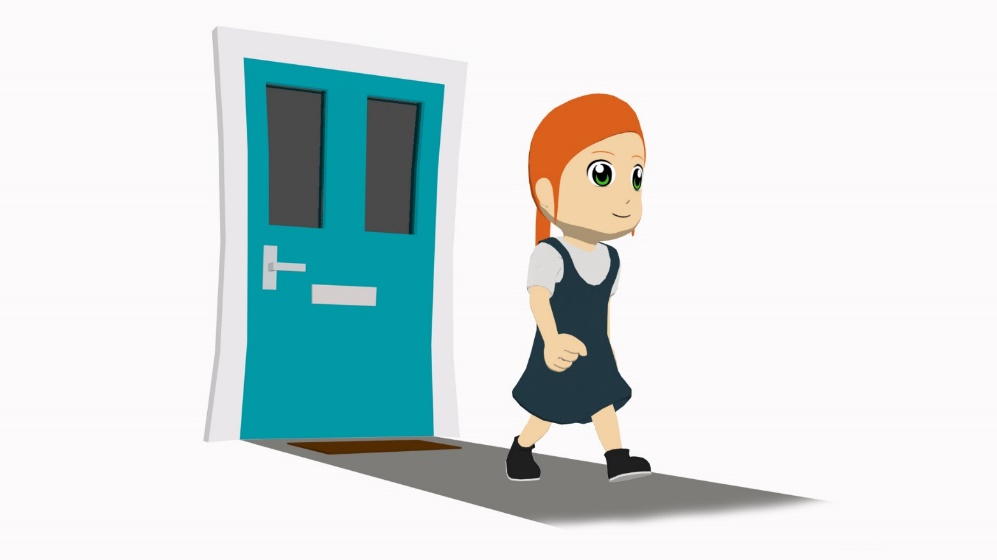 Lee el inglés.
Escribe en español.
Está
un chico
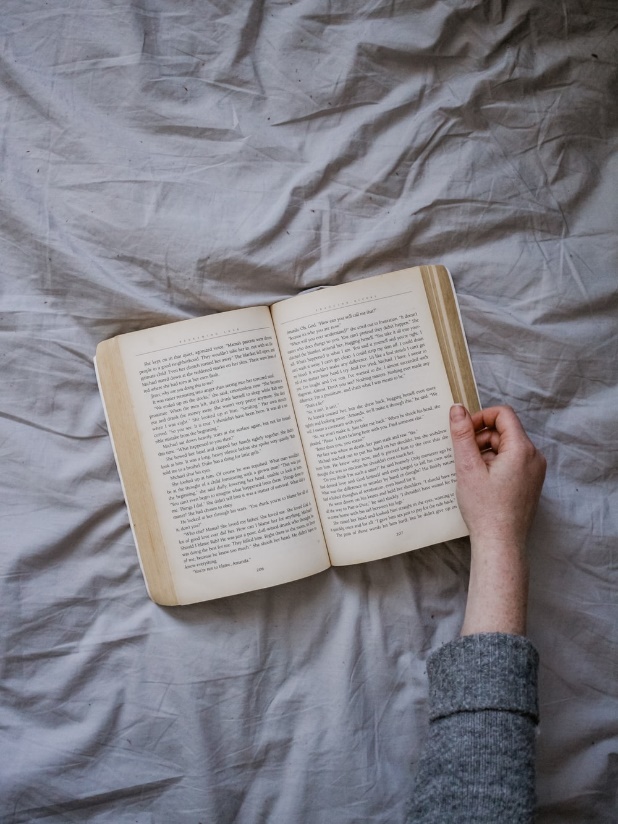 una chica
Es alta
una puerta
Está allí
una ventana
Está aquí
Es seria.
una profesora
[Speaker Notes: Writing activity [1/2]

Timing: 10 minutes (slides 38-39)

Aim: to practise producing, in writing, the new vocabulary and revisited grammar (es, está)

Procedure:
Students translate the 10 English sentences into Spanish. These go over two slides.

Note:
1. The target sentences are from the previous activity, but appear in jumbled order (the order of es, está isn’t the same as students have just heard). This means they will have to think about whether to use es/está in their translations.]
Lee el inglés.
Escribe en español.
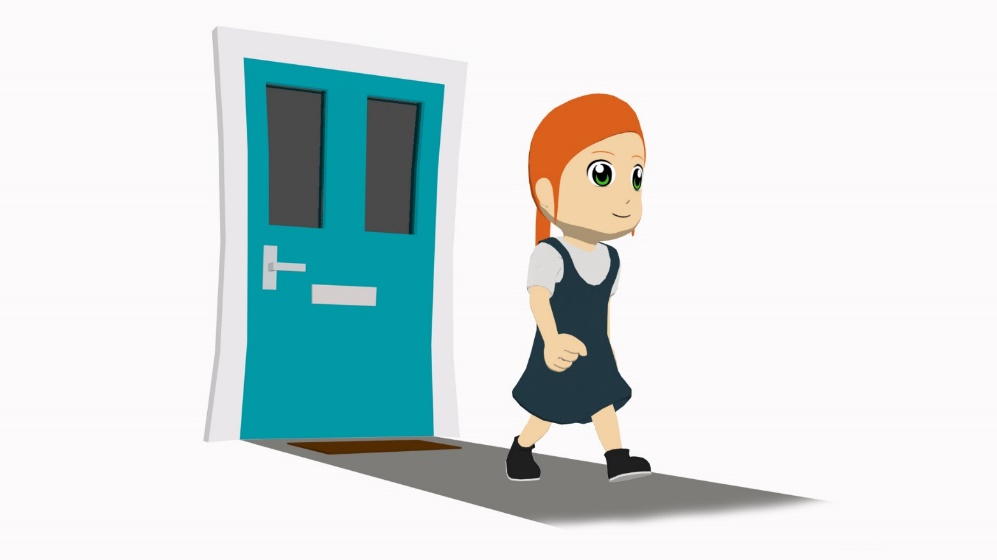 una silla
Está en una casa
un autor
Es raro
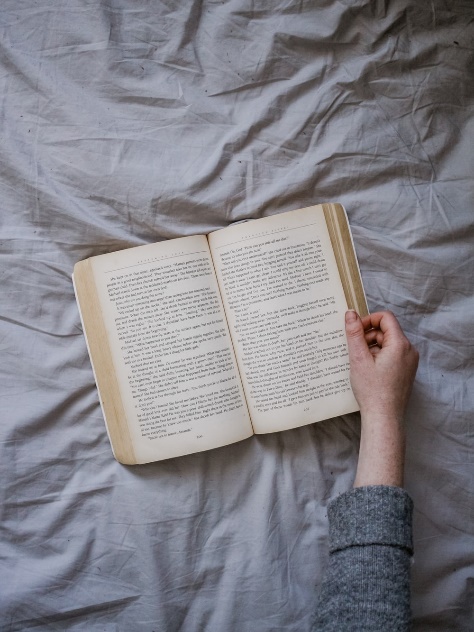 un profesor
Está en una escuela
Es simpática.
una directora
Es blanca
una mesa
[Speaker Notes: Writing activity [2/2]]
Una conversación en clase…
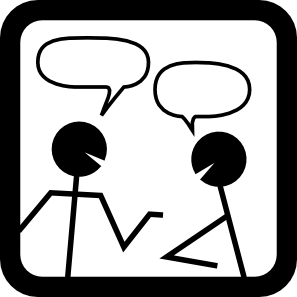 leer / hablar
¿______ hay?
_______ un ________. Es alto.
¿________ ______?
______, en la silla.
¿Con ________?
Con una ________, Sara.
¿ ___ ______?
No, es muy simpática. 
Qué
chico
Hay
está
Dónde
Allí
qué
es
quién
dónde
quién
hay
chico
amiga
está
seria
allí
amiga
seria
Es
[Speaker Notes: Reading activity (can also be used for speaking)

Timing: 8 minutes

Aim: to identify the words to fit the gaps, completing the conversation

Procedure:
1. Students write the text, completing the gaps with one of the options. This will help them further consolidate es vs está, along with question words and noun gender (both revisited).
2. Once complete, students can practise reading this conversation aloud in pairs. After initial practice reading their own (completed) texts, an extra challenge could be to ask them to then practise using the incomplete text displayed on the board. This will prompt speeded recall of the words that are missing! 

Picture retrieved from www.clker.com (free to use)

Transcript:
¿Qué hay?
Hay un chico. Es alto.
¿Dónde está?
Allí, en la silla.
¿Con quién?
Con una amiga, Sara.
¿Es seria?
No, es muy simpática. 

Word frequency (1 is the most frequent word in Spanish): hay [13]; chico [727]; allí [197]; qué [50]; quién [289]; estar [21]; ¿dónde? [161]; serio [856]; ser [7]; amiga [1172]
Source: Davies, M. & Davies, K. (2018). A frequency dictionary of Spanish: Core vocabulary for learners (2nd ed.). Routledge: London]
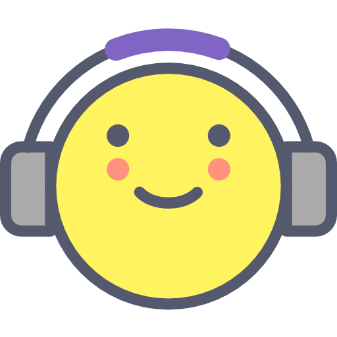 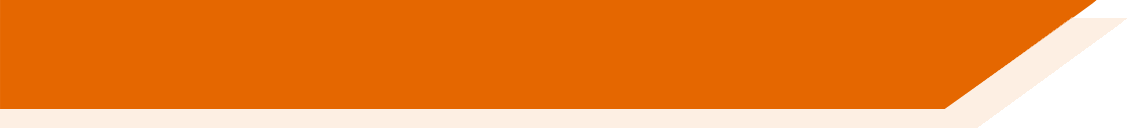 Deberes
Vocabulary Learning Homework (Y7, Term 1.2, Week 4)
Audio file
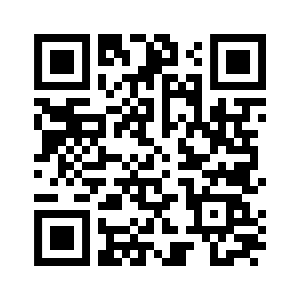 Audio file QR code:
Student worksheet
Quizlet link
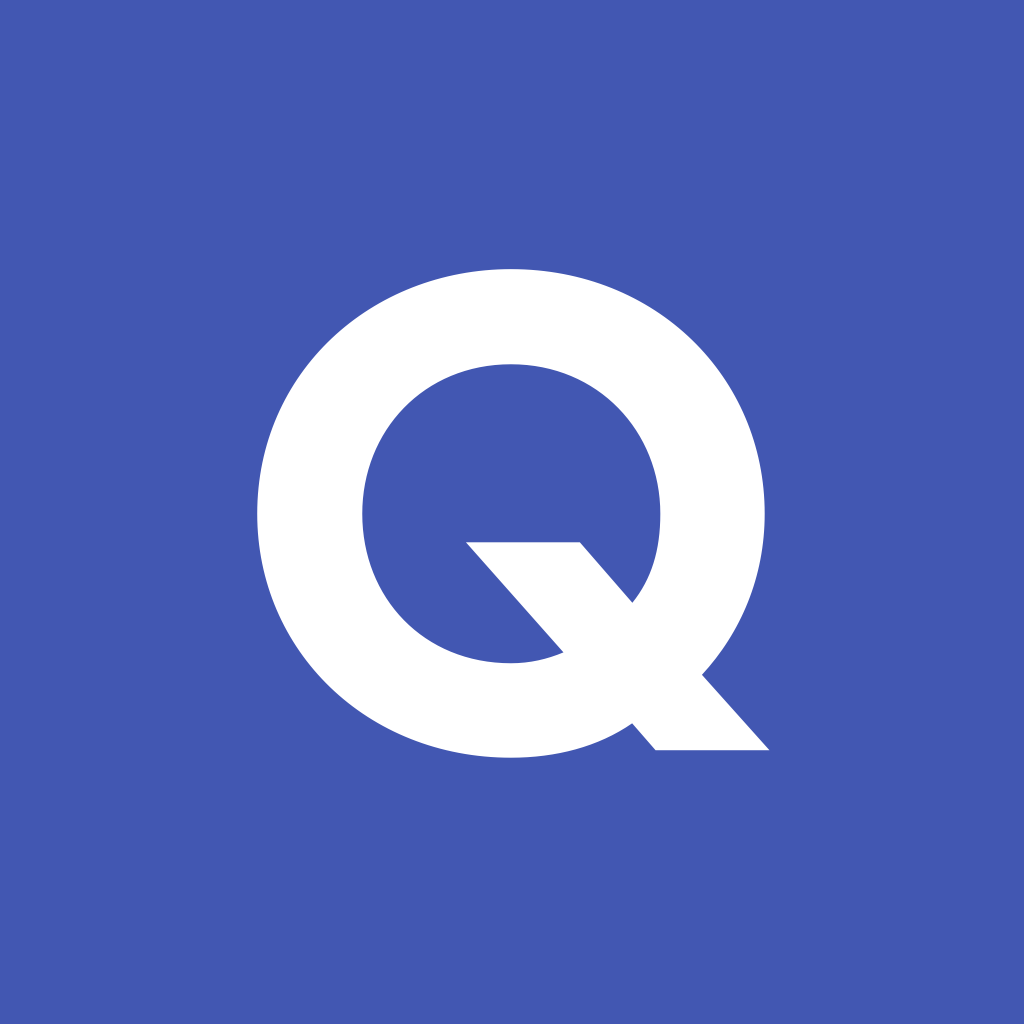 In addition, revisit:		Term 1.2 Week 1
				Term 1.1 Week 3